Places and locations
Adverbs of position with ‘del’ and ‘de la’
SSC [cua] [cue] [cui]
Y7 SpanishTerm 2.2 - Week 4 - Lesson 45Amanda Izquierdo / Nick Avery / Rachel HawkesArtwork: Mark DaviesDate updated: 06.05.24
[Speaker Notes: Note: all words (new and revisited) in this week of the SOW appear on all three GCSE wordlists, with the following exception:
AQA list does not have balcón, dama, caballero.
Edexcel list does not have balcón, dama, caballero, torre.

Artwork by Mark Davies. All additional pictures selected are available under a Creative Commons license, no attribution required.

Learning outcomes (lesson 1):
Consolidation of SSCs [cue], [cua], [cui]
Introduction of ‘del’ and ‘de la’ (after adverbs of position)
Consolidation of ‘estoy’, ‘está’
Word frequency (1 is the most frequent word in Spanish): 
7.2.2.4 (introduce) estamos [estar-21]; están [21]; oeste [2416]; este [>5000*]; estación [1404]; coche [1190]; tren [1488]; delante de [delante-1742]; fuera de [fuera-299]; debajo de [1366]; detrás de  [2044]
7.2.2.1 (revisit) trabajar [174]; buscar [179]; descansar [1749]; preparar [570]; comida [906]; animal [322]; pasar [68]; tiempo [80]; campo [342]; junto[s] [149]; solo [181]
7.2.1.1 (revisit) balcón [3133]; dama [2062]; torre [2138]; caballero [2056]; saber [44]; pasar [68]; blanco [372];  flor [739];  plaza [806];  llevar [101]

Source: Davies, M. & Davies, K. (2018). A frequency dictionary of Spanish: Core vocabulary for learners (2nd ed.). Routledge: London

The frequency rankings for words that occur in this PowerPoint which have been previously introduced in NCELP resources are given in the NCELP SOW and in the resources that first introduced and formally re-visited those words. 
For any other words that occur incidentally in this PowerPoint, frequency rankings will be provided in the notes field wherever possible.]
Inicio
leer/escribir
2. pasar
1. el campo
3. el animal
to spend (time)
animal
countryside
to work, working
to spend (time)
5. juntos, juntas
4. solo, sola
countryside
alone
alone
together
food
to look for, looking for
to rest, resting
7. el tiempo
6. buscar
together
time
to look for, looking for
animal
time
8. descansar
9. la comida
10. trabajar
food
to rest, resting
to work, working
[Speaker Notes: Starter activity to settle students on arrival. Timing: 5 minutes

Aim: to revisit this week’s vocabulary (from 2.2.1).

Procedure:
Students read aloud all the words in Spanish and try to recall their meaning. Or they can write 1-10 and the answers.
Teacher elicits responses, prompting so that students say the Spanish.  E.g. Entonces, número uno, ¿qué es en español y en inglés?
Teachers shows the answer with a further click.]
Fonética
CUA
cuatro
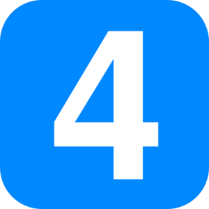 [Speaker Notes: [1/3]
Timing: 3 minutes

Introduce and elicit the pronunciation of the individual SSC ‘cua’.Then present and elicit the pronunciation of the source words.
The source/cluster words have been chosen for their high-frequency, from a range of word classes, with the SSC (where possible) positioned within a variety of syllables within the words(e.g. initial, 2nd, final etc..) and additionally, we have tried to use words that build cumulatively on previously taught SSCs (see the Phonics Teaching Sequence document) and do not include new SSCs.  Where new SSCs are used, they are often consonants which have a similar symbol-sound correspondence in English.]
Fonética
CUE
cuerpo
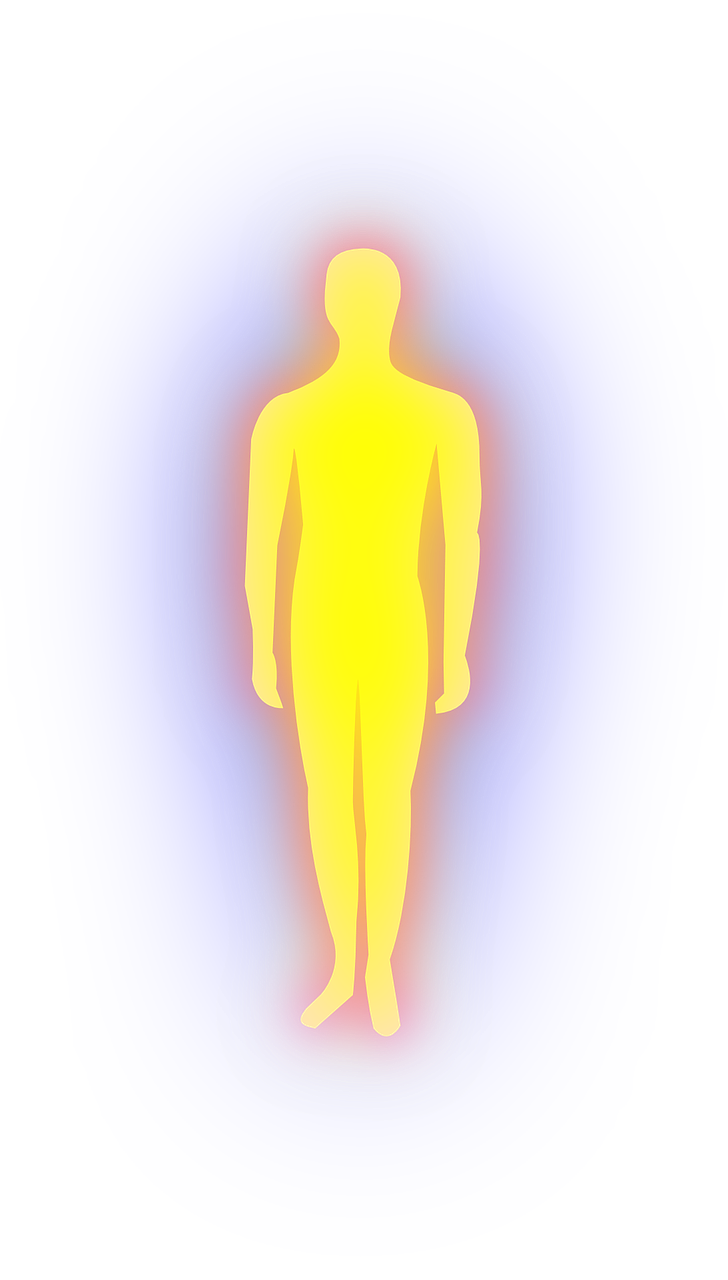 [body]
[Speaker Notes: [2/3]
Introduce and elicit the pronunciation of the individual SSC ‘cue’.]
Fonética
CUI
cuidar
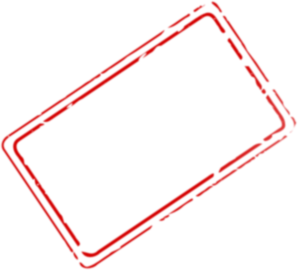 to look after; 
take care of
[Speaker Notes: [3/3]
Introduce and elicit the pronunciation of the individual SSC ‘cui’.]
¿CE, CI, CUE o CUI?
escuchar / escribir
Escucha y escribe las letras.
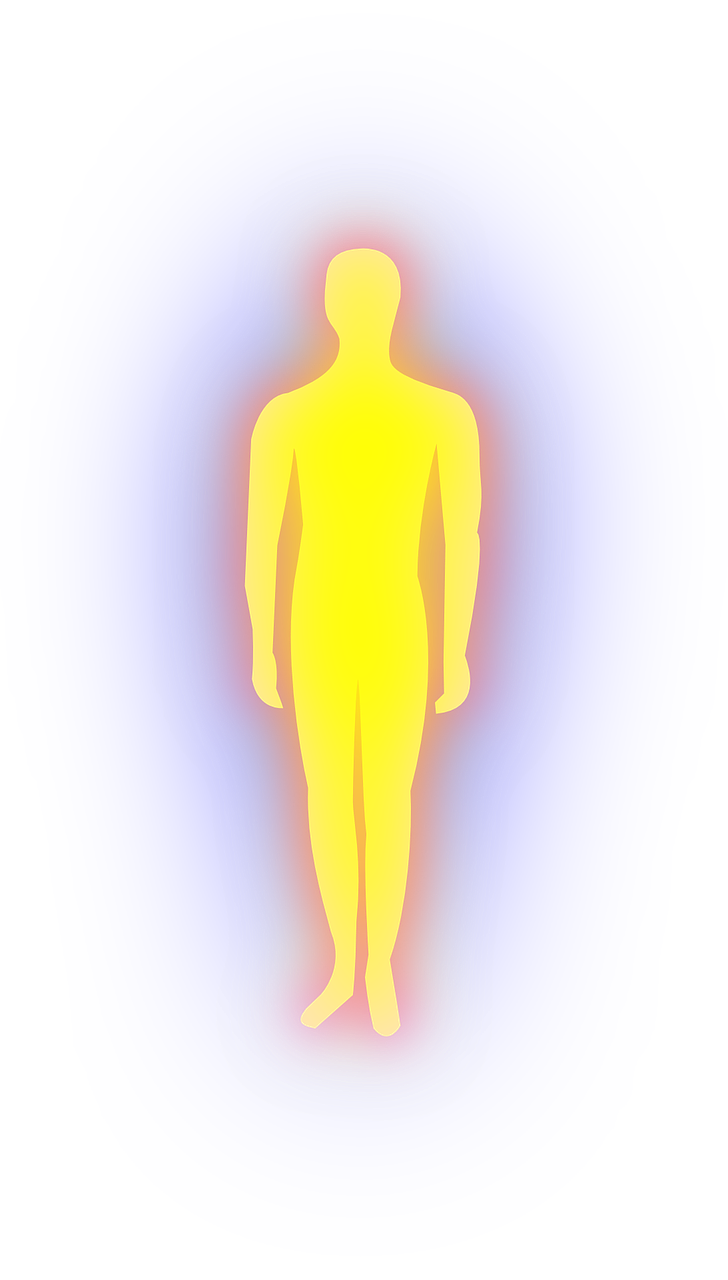 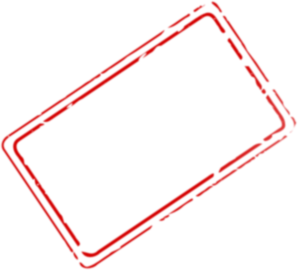 decir
cuerpo
to say; tell
5
1
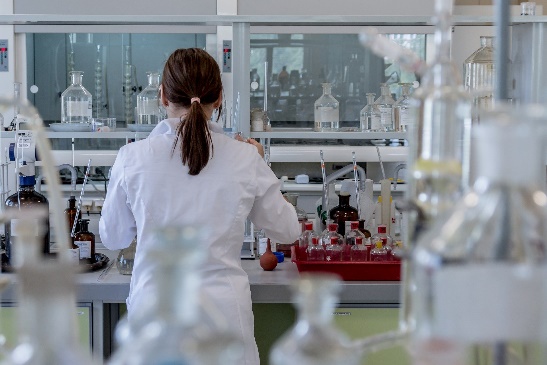 ciencias
escuela
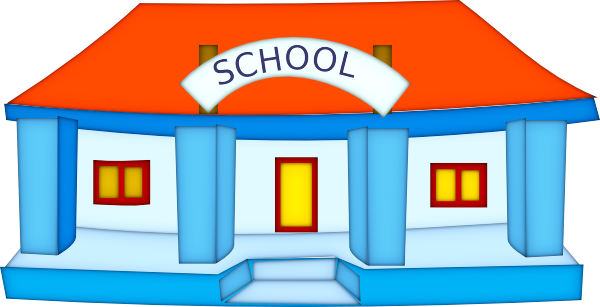 2
6
sciences
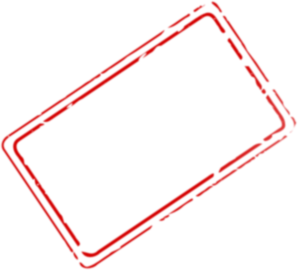 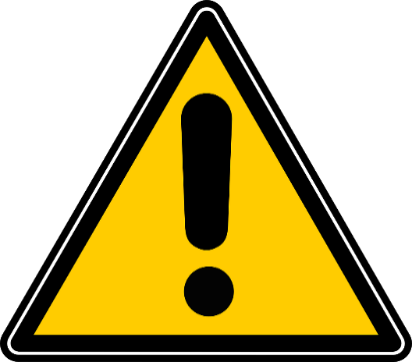 ¡cuidado!
necesario
7
3
necessary
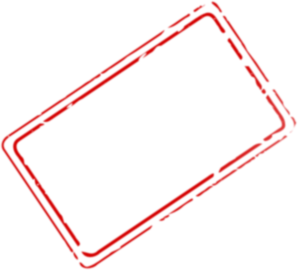 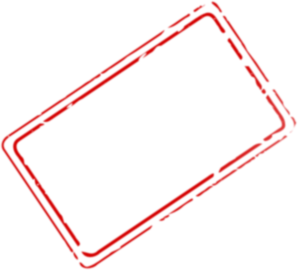 centro
cuidar
8
4
to look after
centre
[Speaker Notes: Phonics and vocabularyTiming: 5 minutes.

Aim: To revisit SSCs [ce], [ci], [cue] and [cui]. 

Procedure:
1. Students listen to each recording and write the word including the missing letters.]
¿CE, CI, CUE o CUI?
Escucha y escribe la palabra.
escuchar / escribir
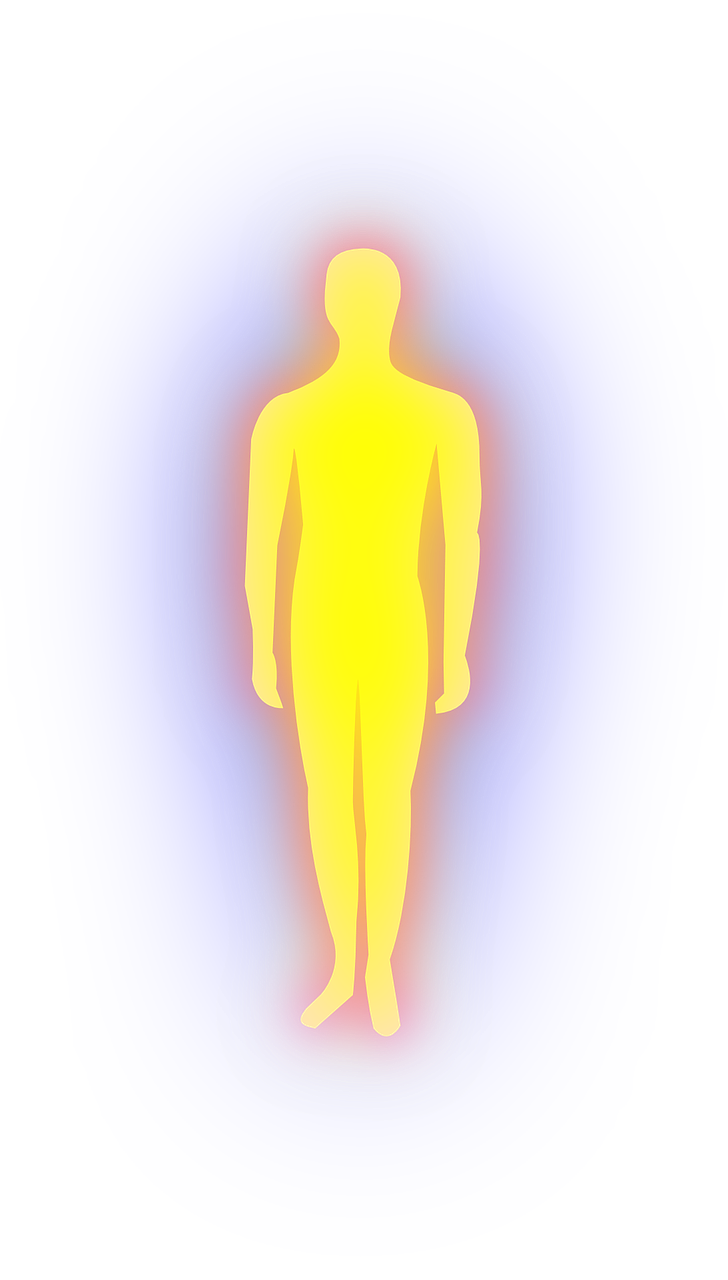 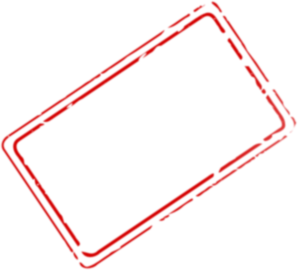 decir
cuerpo
to say; tell
5
1
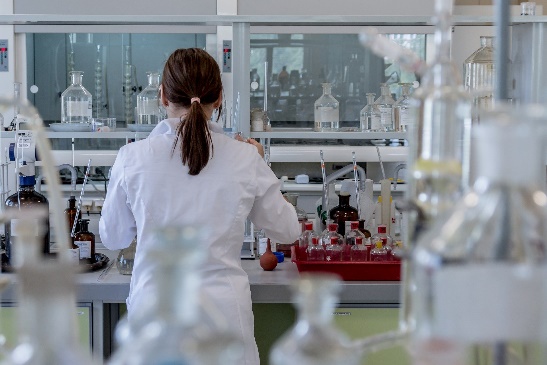 ciencias
escuela
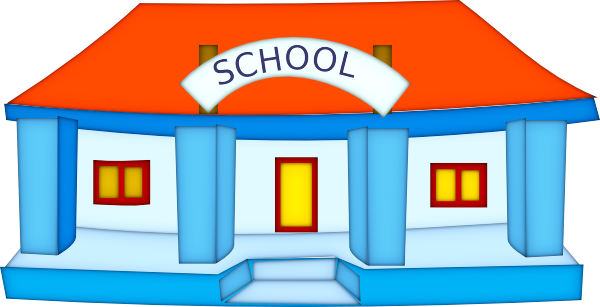 2
6
sciences
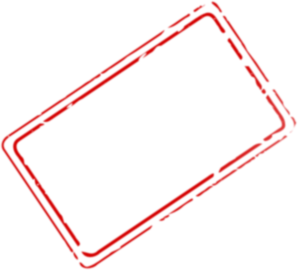 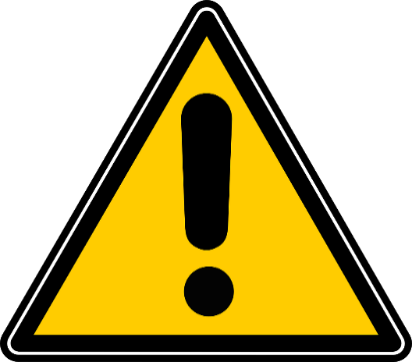 ¡cuidado!
necesario
7
3
necessary
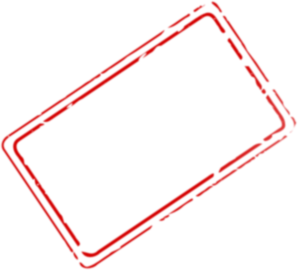 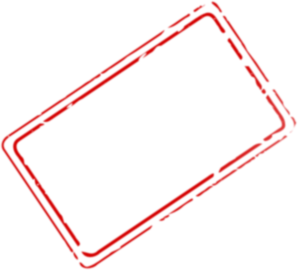 centro
cuidar
8
4
to look after
centre
[Speaker Notes: OPTIONAL VERSION
Differentiation - more challenging version of previous activity: Timing: 5 minutes.

Aim: To revisit SSCs [ce], [ci], [cue] and [cui]. 

Procedure:
1. Students listen to each recording and write the whole word.]
Vocabulario
el n_ _ _ _
el norte
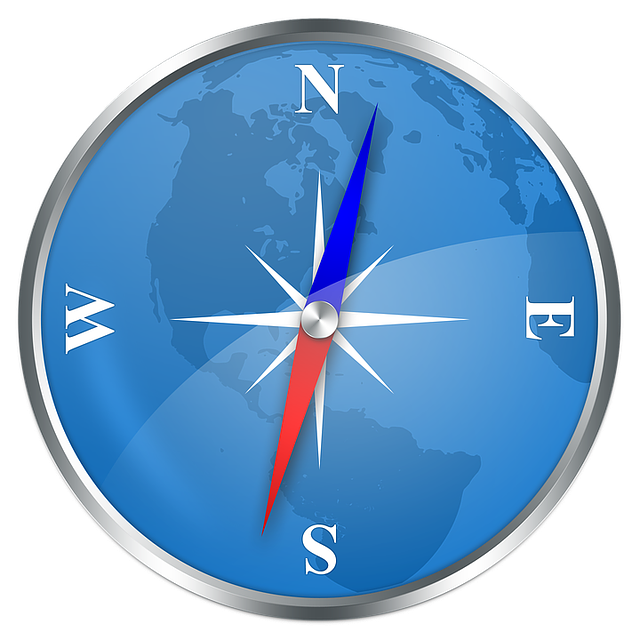 el oeste
el este
el s_ _
el sur
[Speaker Notes: [1/7]
Timing: 8 minutes

Aim: to introduce vocabulary.

Procedure: 
Teacher clicks on the compass to trigger the appearance of ‘norte’ and ‘sur’, which are revised here. 
Teacher says each word out loud, students repeat.
Teacher clicks again to bring up and practise ‘este’ and ‘oeste’.
Continue with the next slides until all vocabulary introduced.]
Vocabulario
delante
detrás
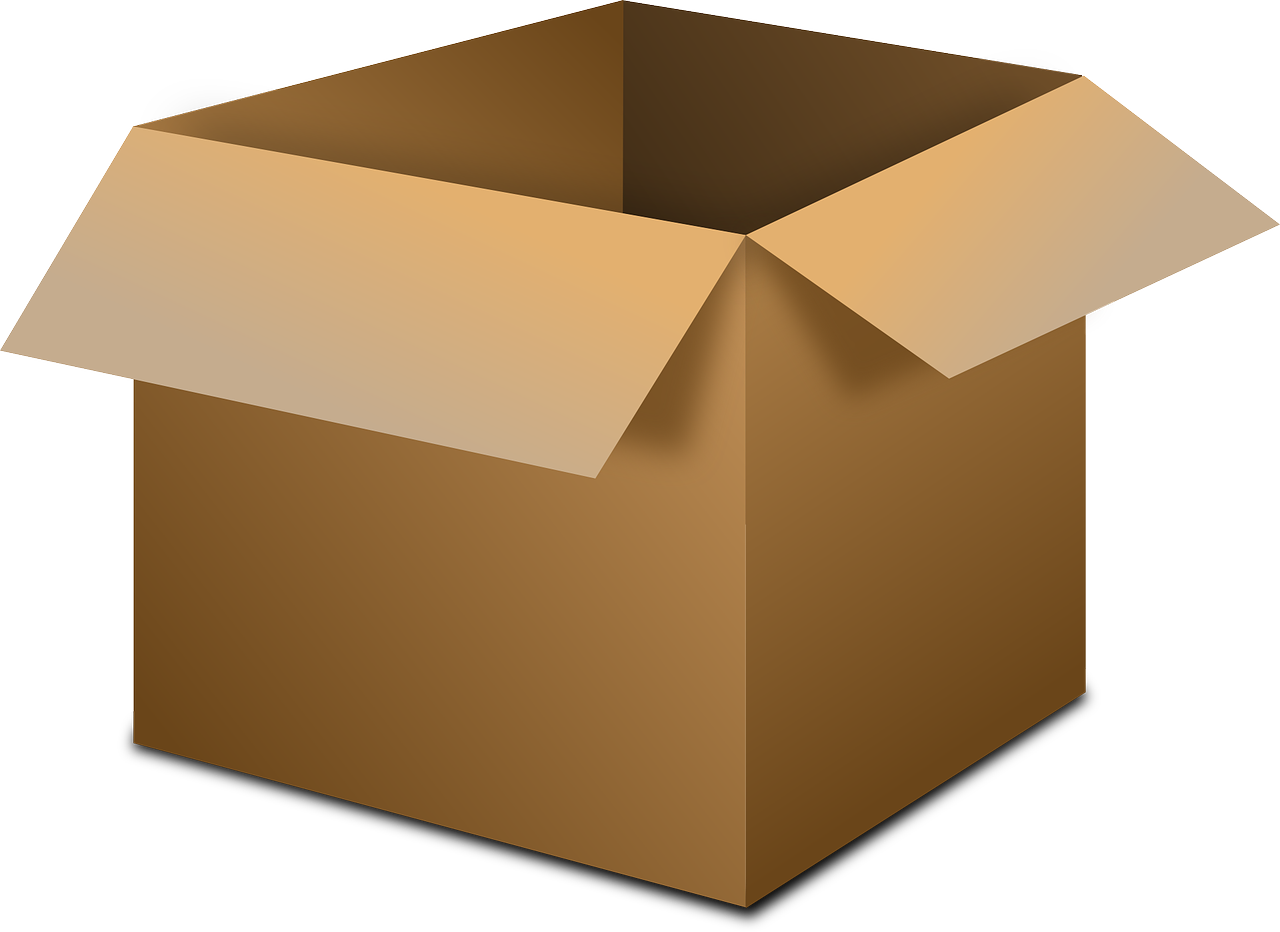 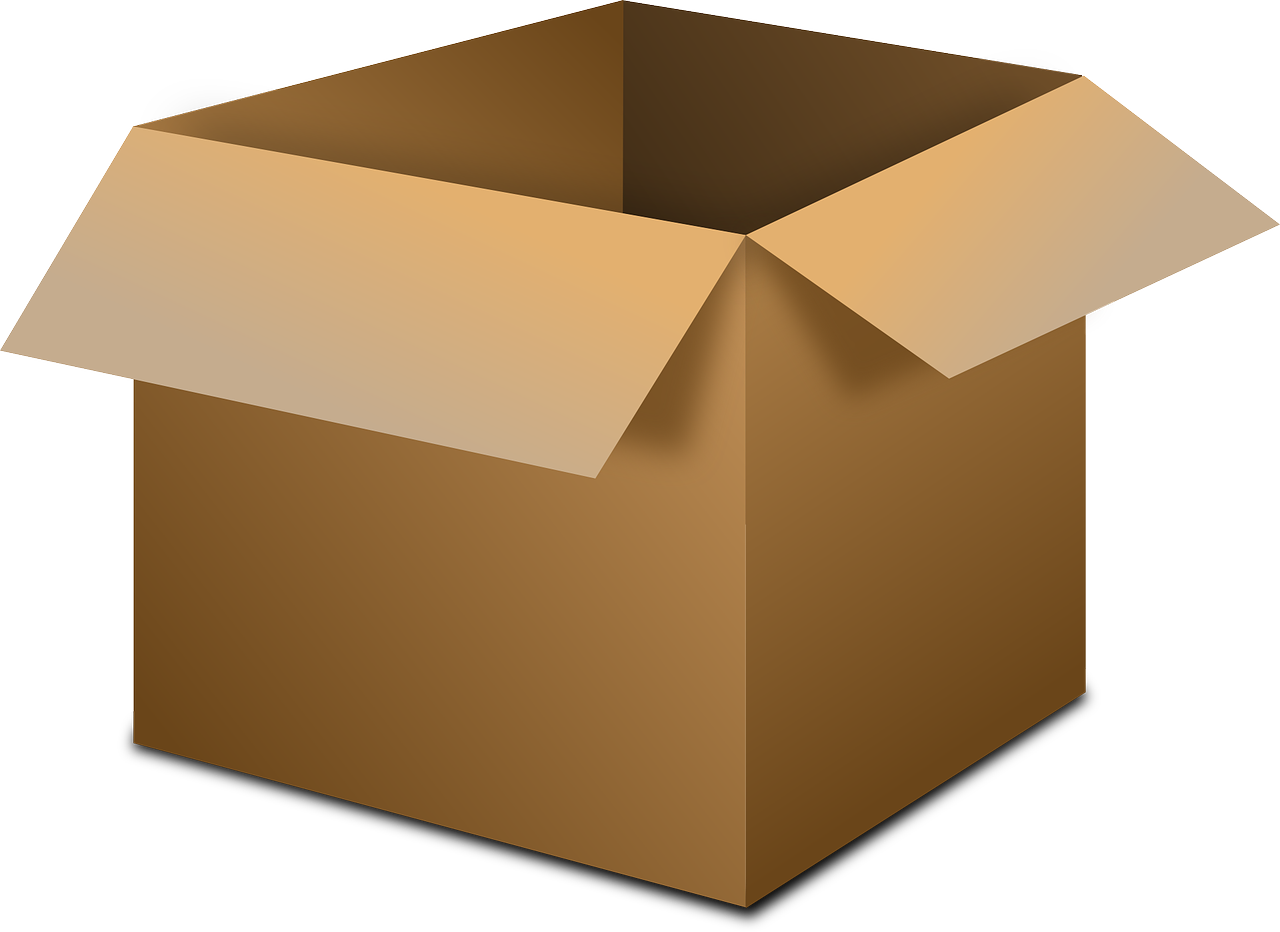 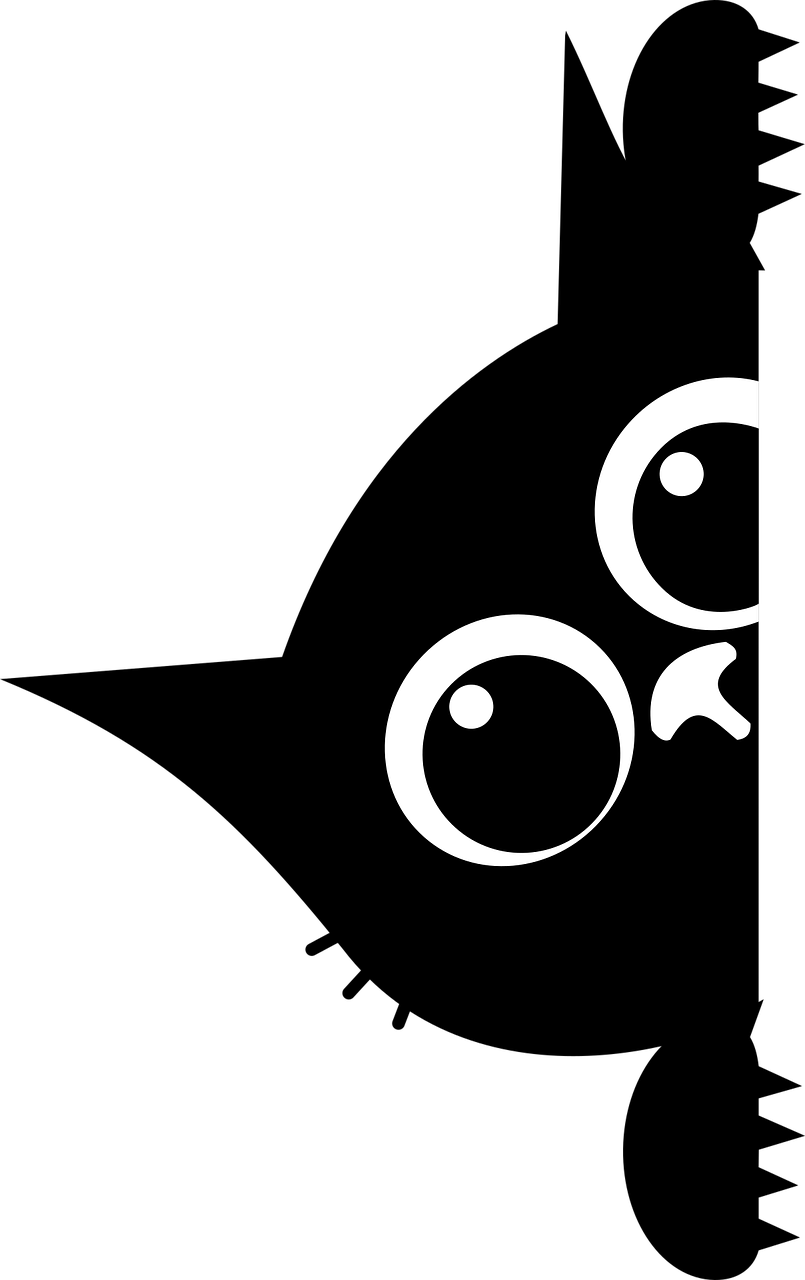 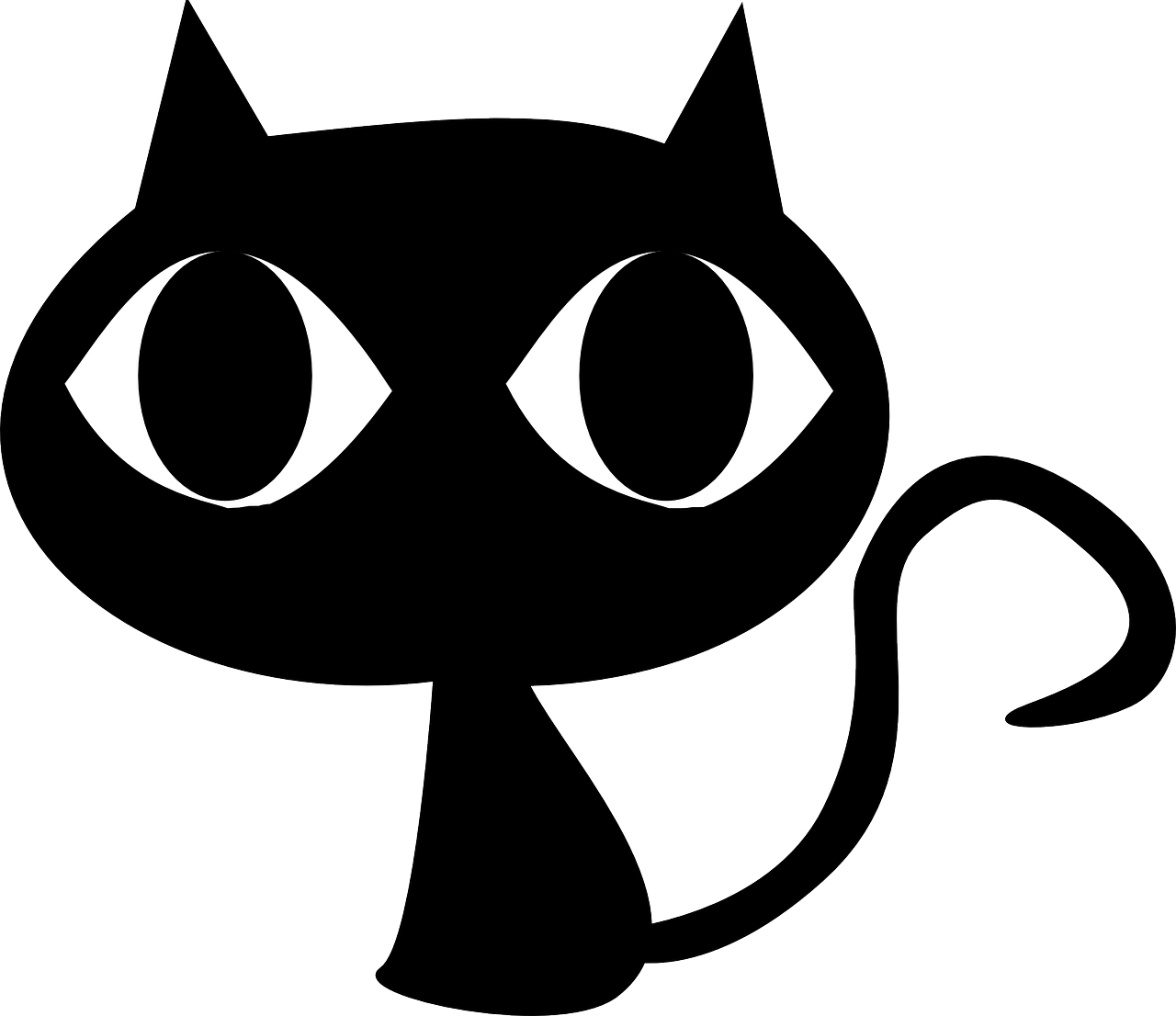 [in front]
[behind]
[Speaker Notes: [2/7]]
Vocabulario
debajo
fuera
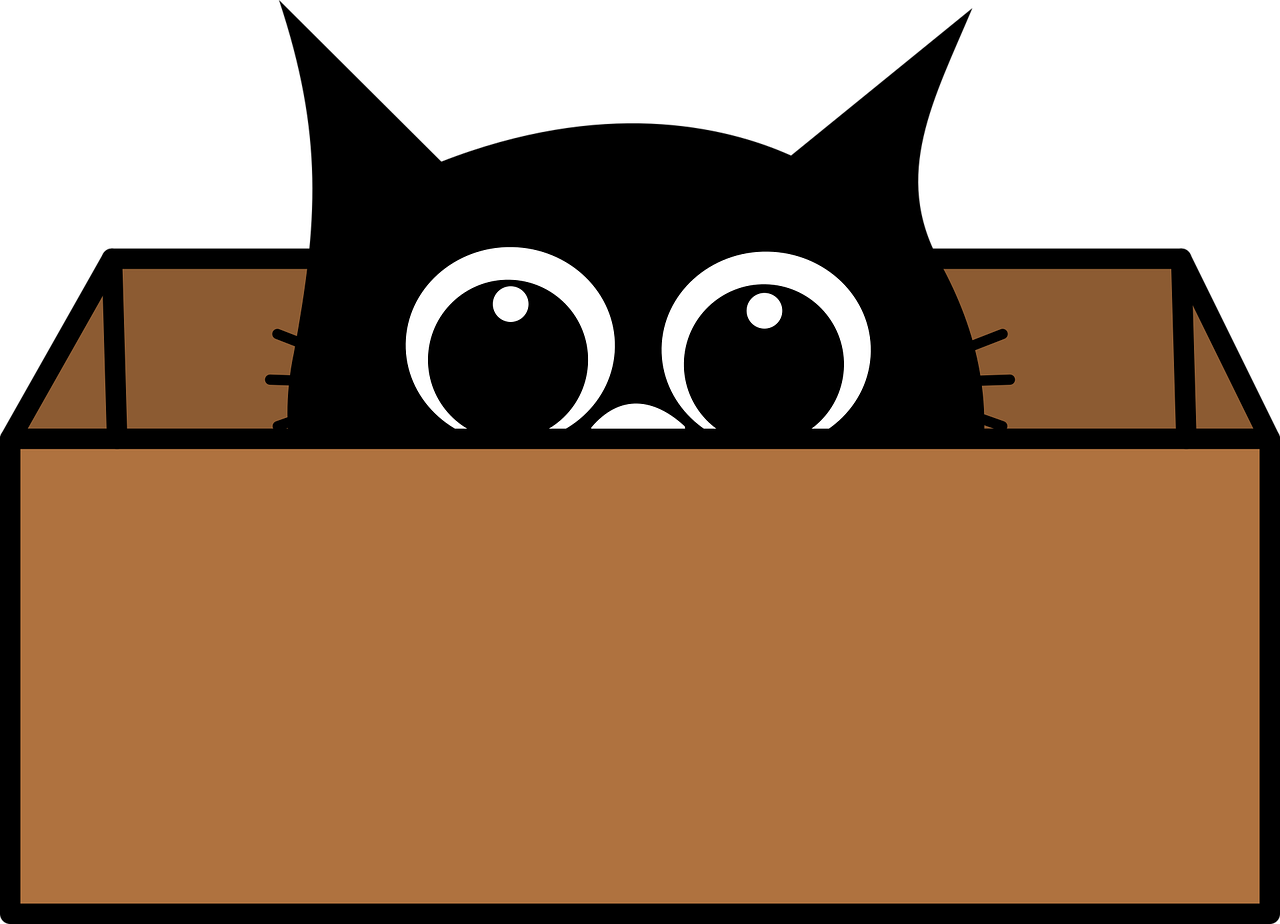 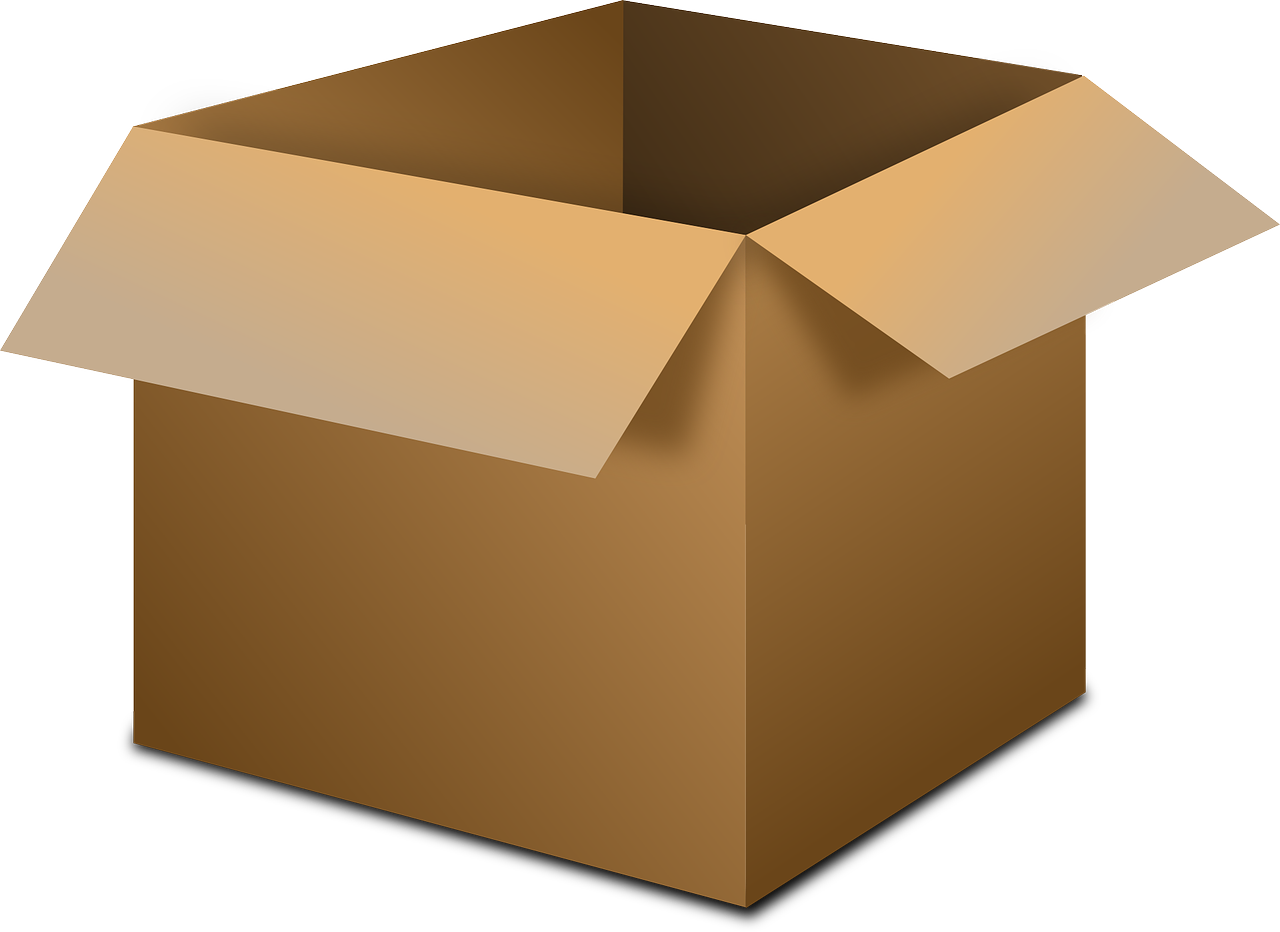 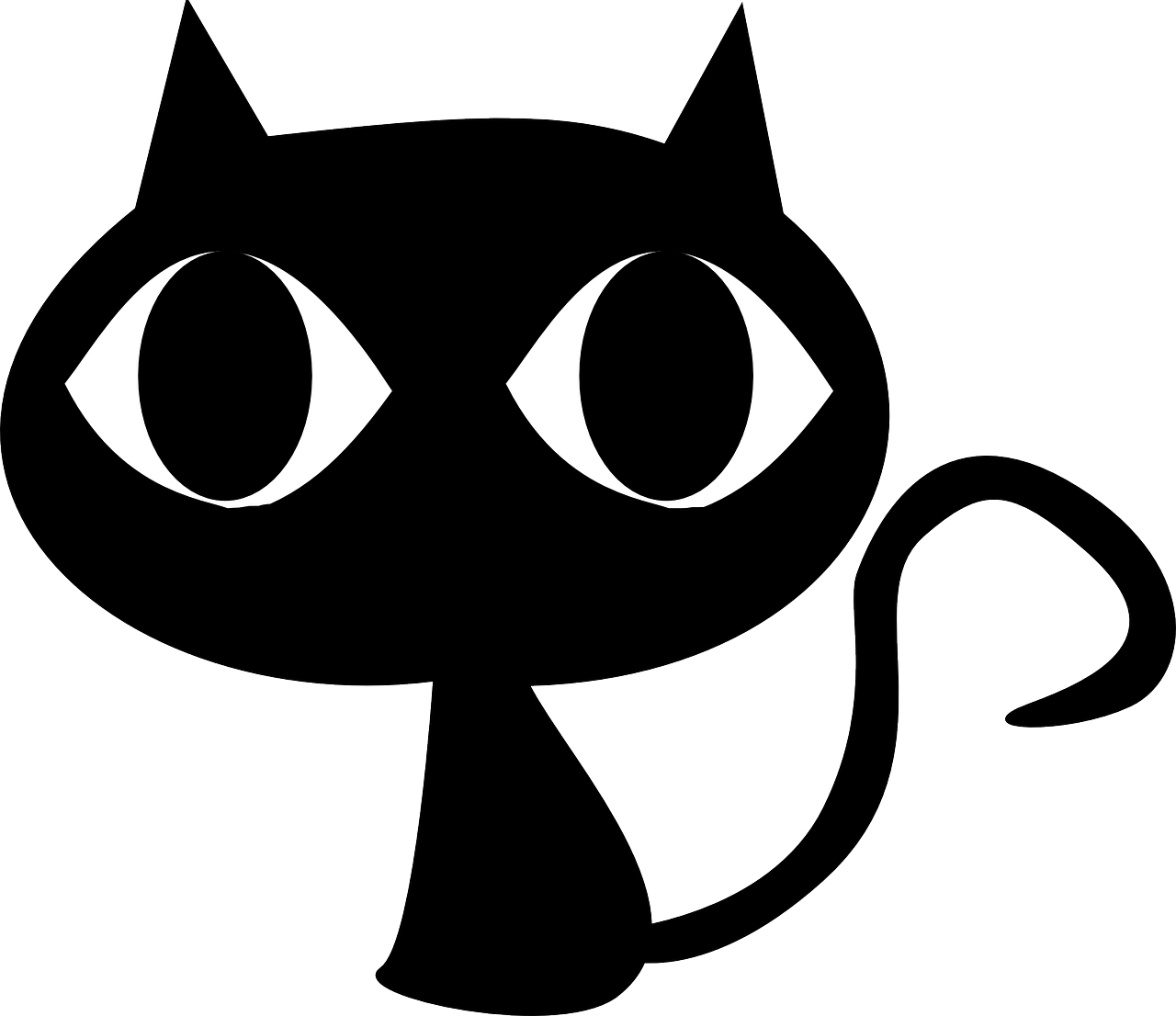 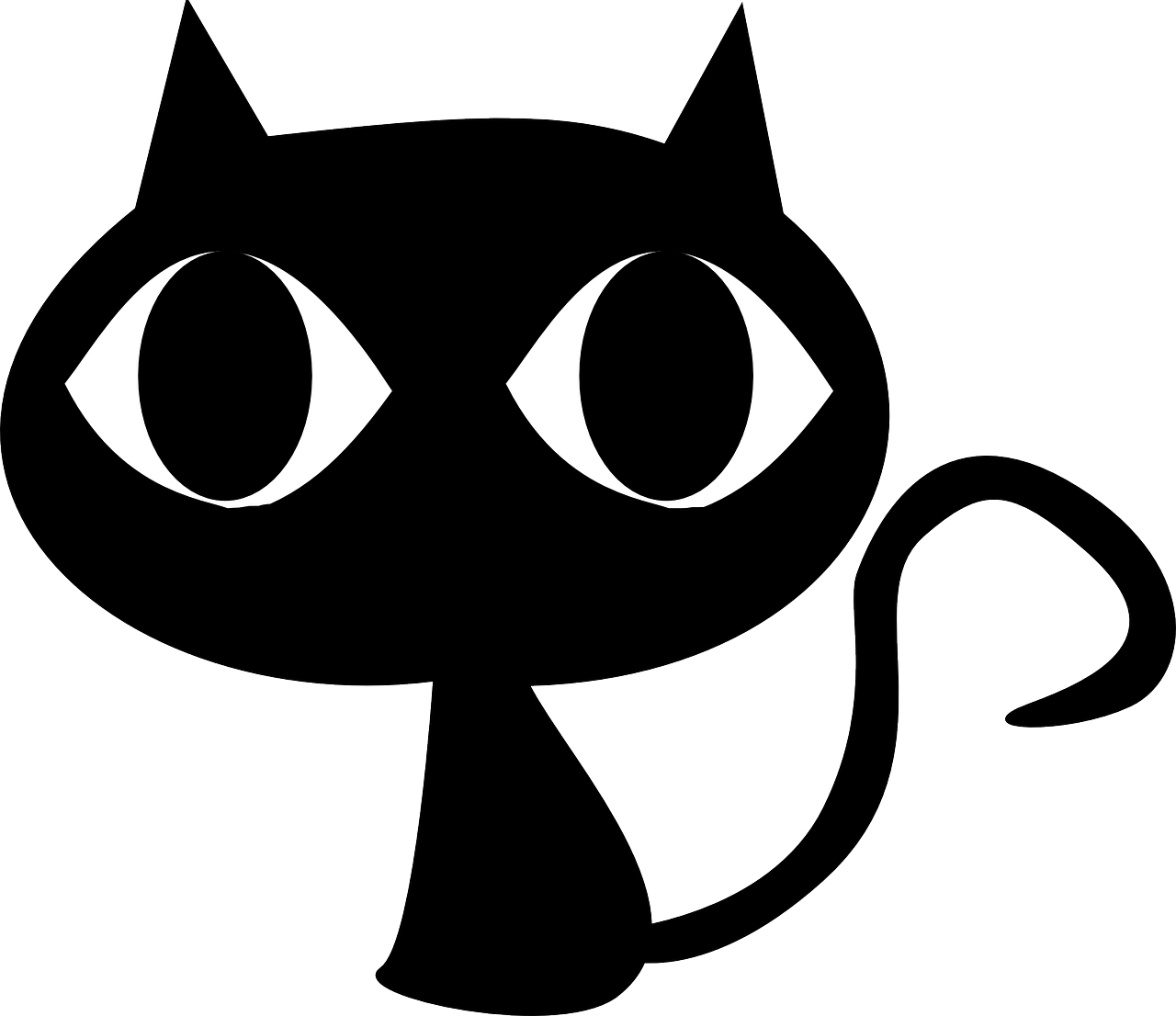 [under]
[outside]
[Speaker Notes: [3/7]]
Vocabulario
cerca
lejos
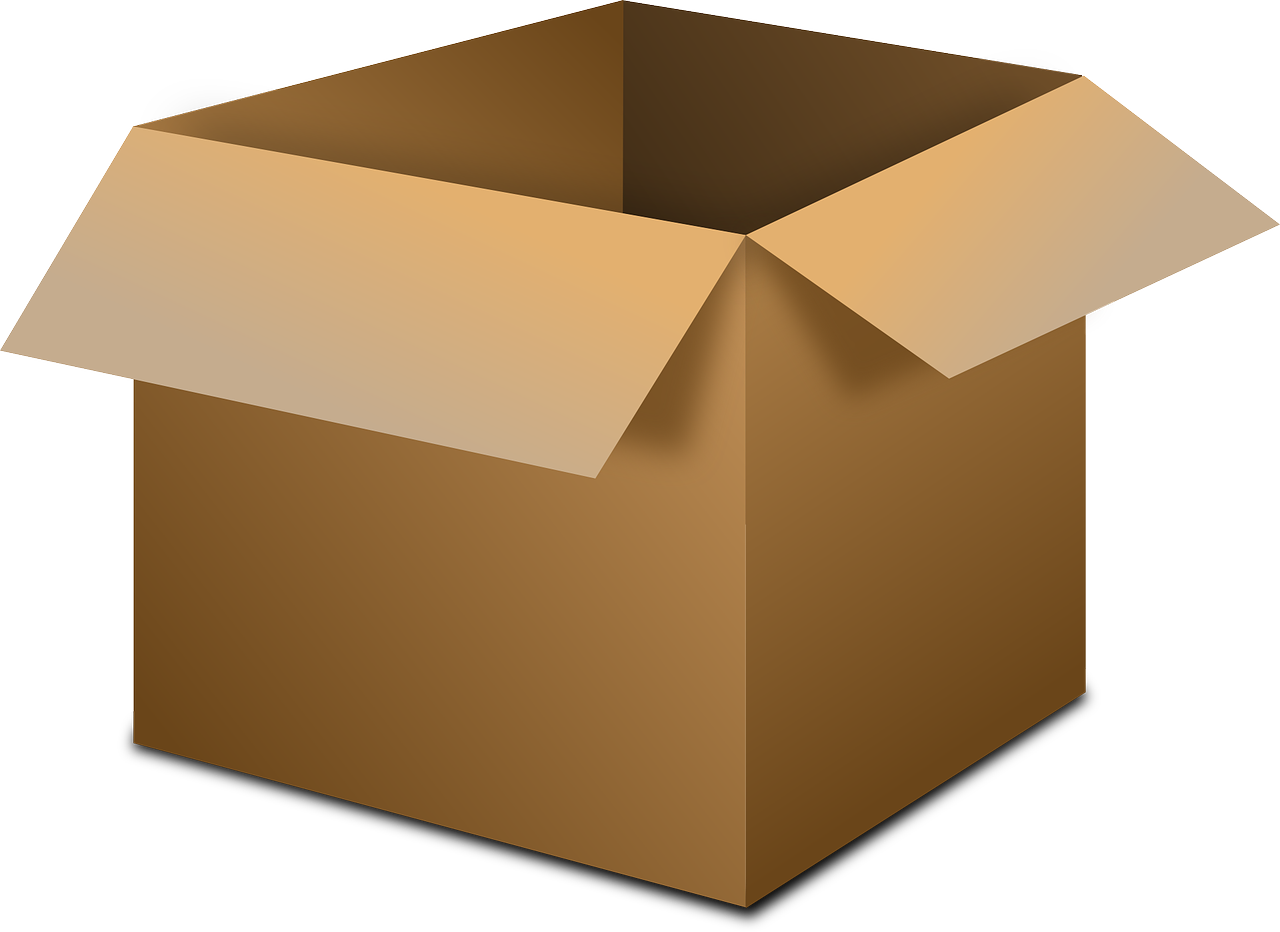 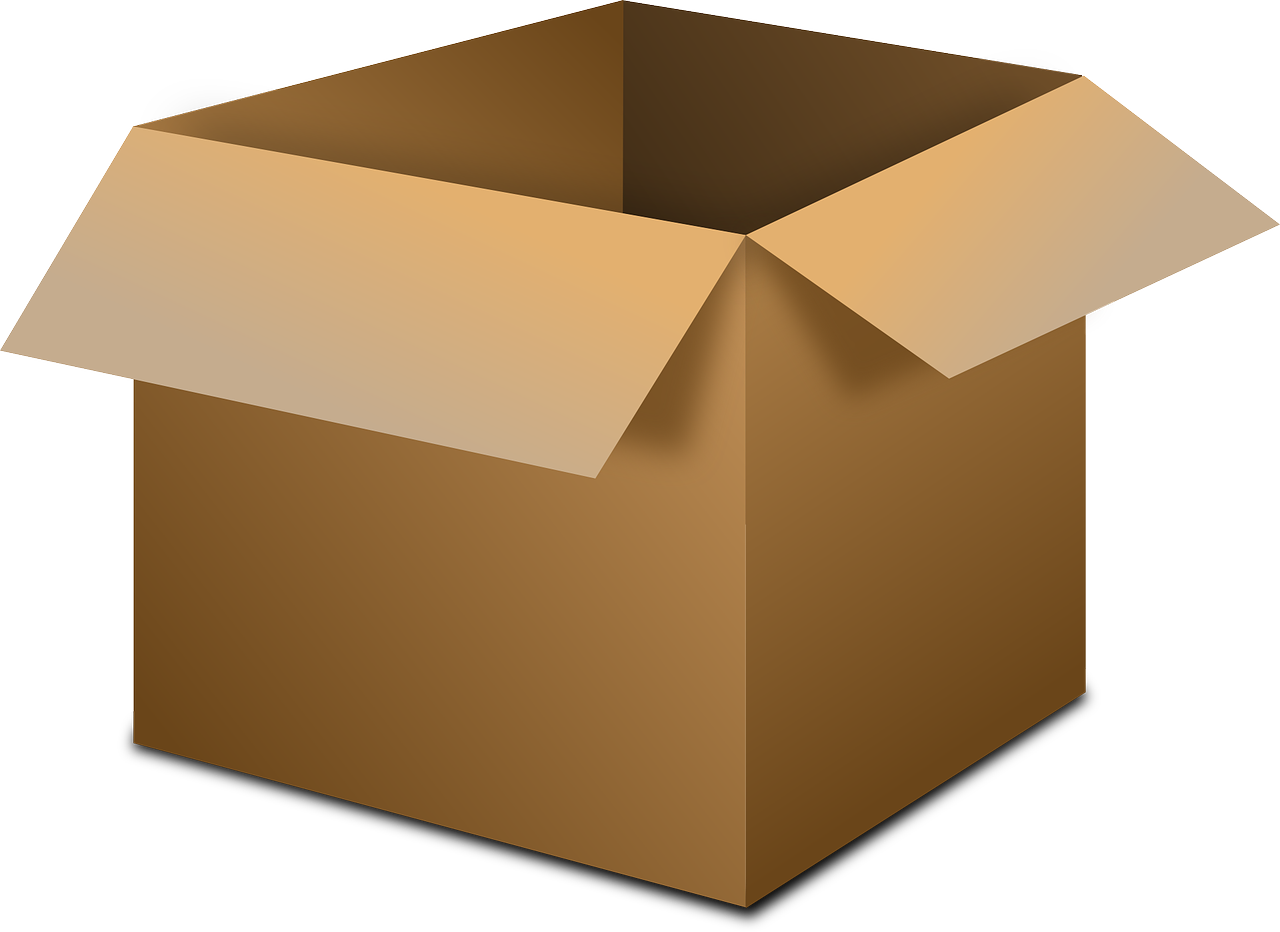 1000 km
1 km
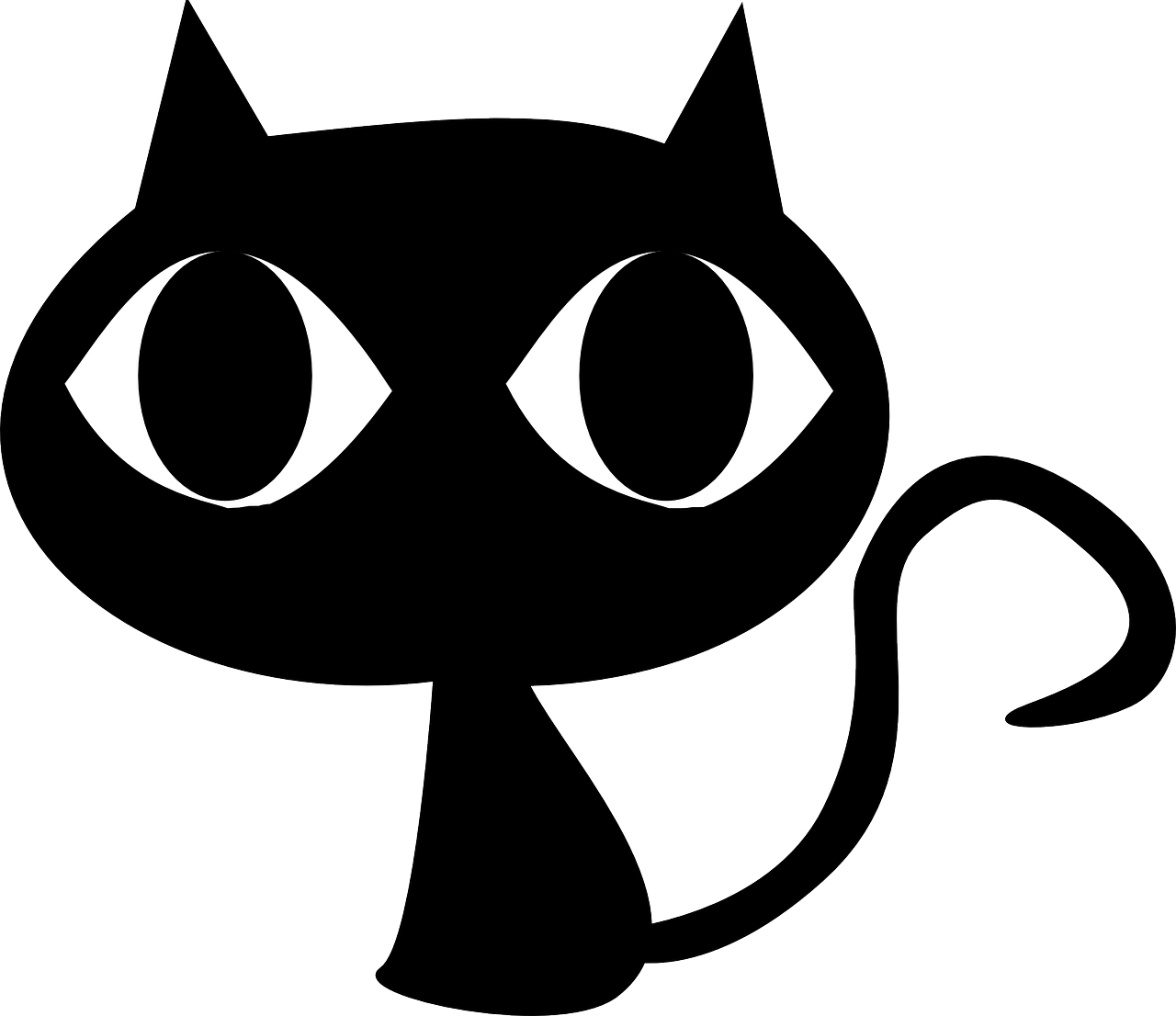 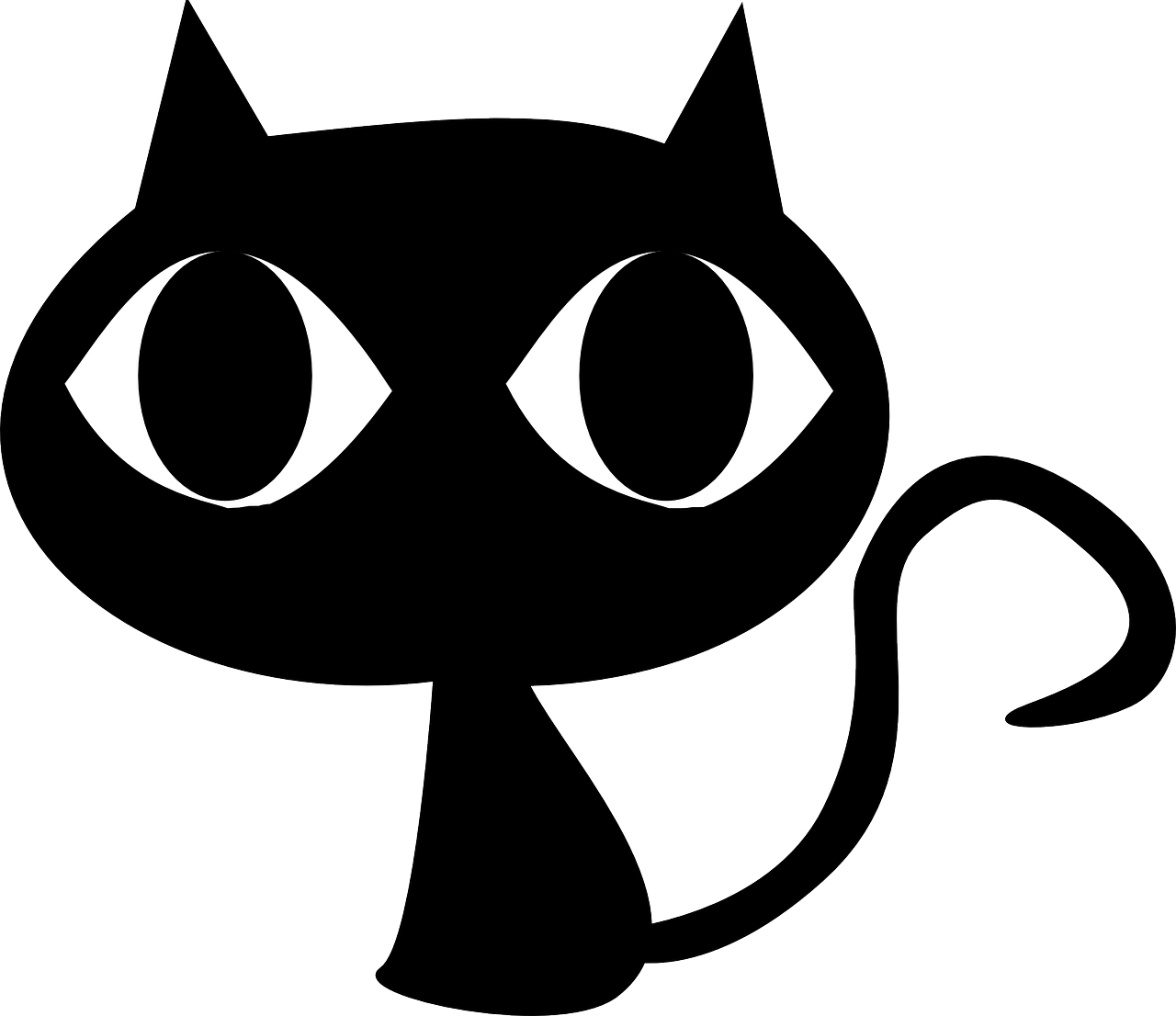 [near]
[far]
[Speaker Notes: [4/7]]
Vocabulario
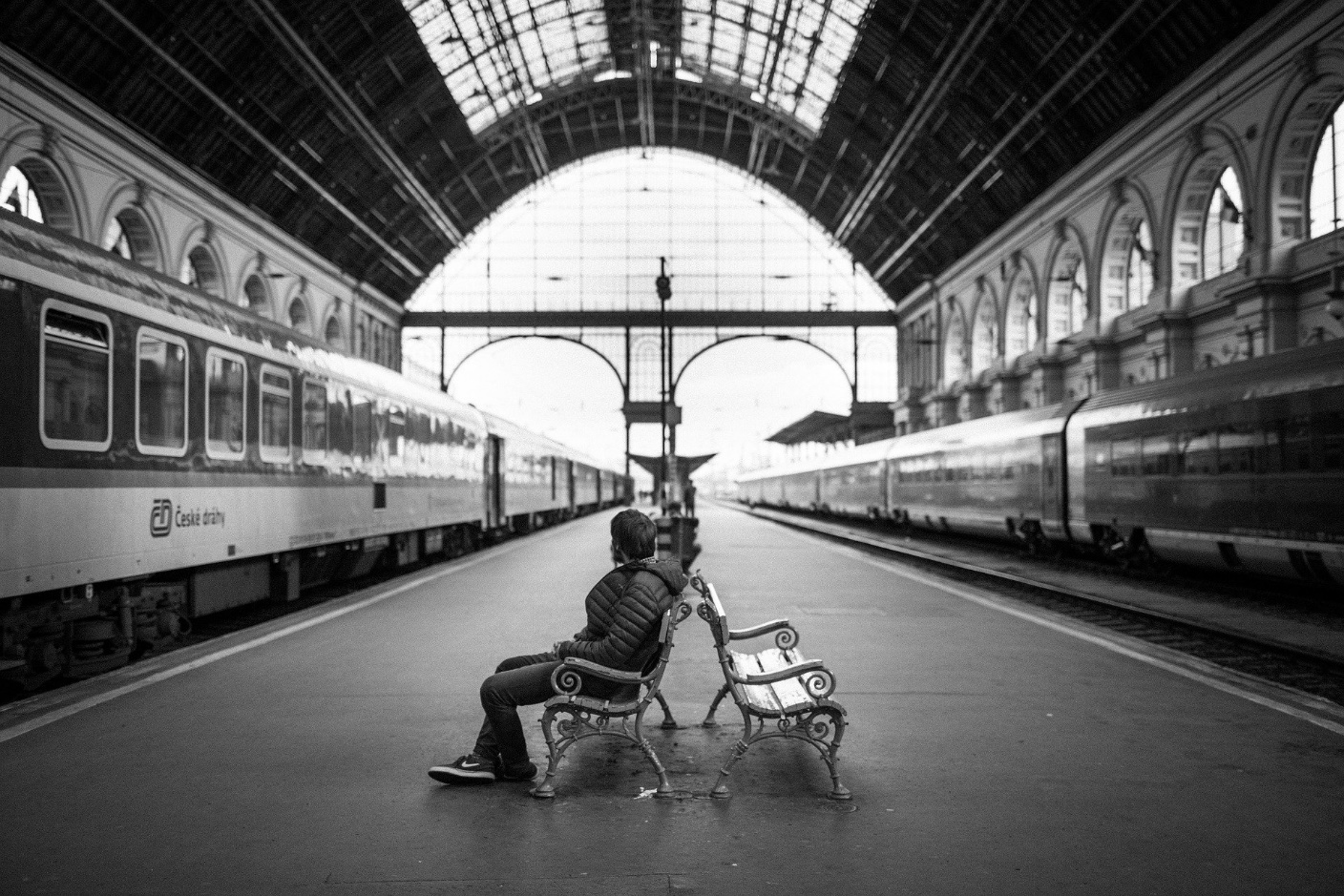 la estación
[Speaker Notes: [5/7]]
Vocabulario
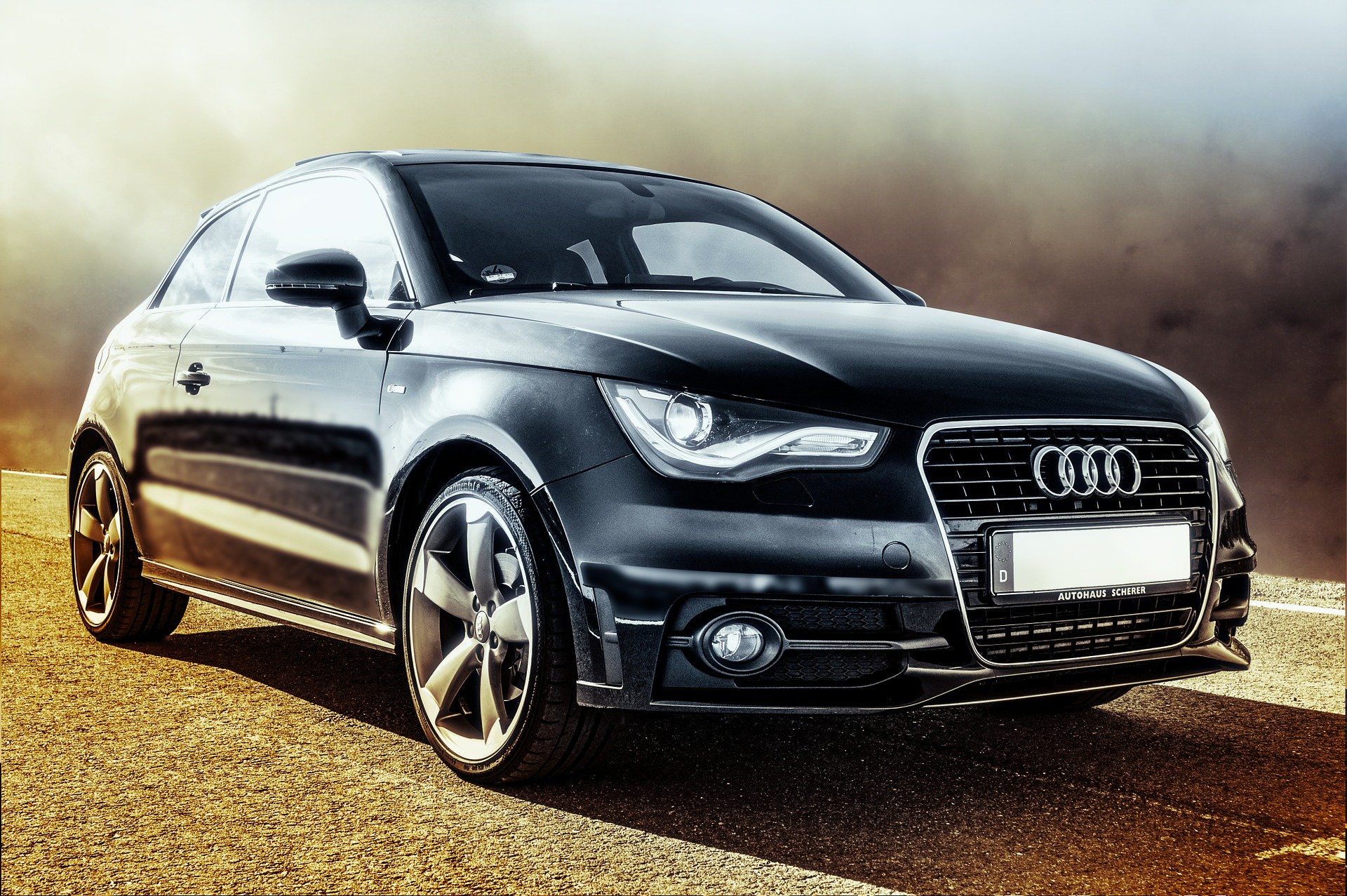 el coche
[Speaker Notes: [6/7]]
Vocabulario
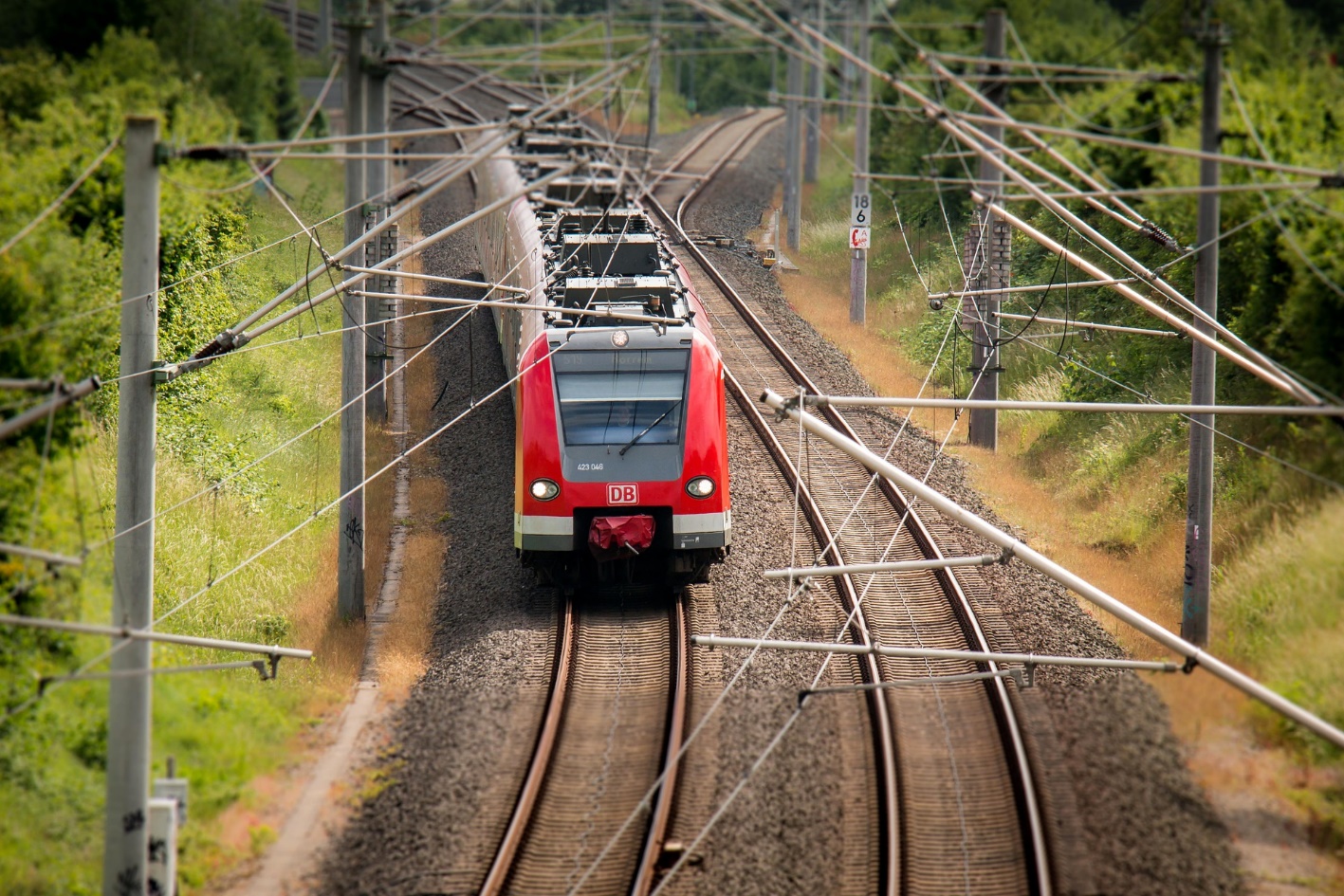 el tren
[Speaker Notes: [7/7]]
Talking about places and locationsUsing ‘del’ and ‘de la’ with adjectives
gramática
In Spanish, you can give locations using adverbs like ‘cerca’ or ‘lejos’.
You often use ‘de’ after them to refer to a person, place or thing.
Ana is near (to) Madrid.
Ana está cerca de Madrid.
Sara está cerca de Diego.
Sara is near (to) Diego.
[Speaker Notes: Timing: 3 minutes (two slides)

Aim: to introduce ‘del’ and ‘de la’ (after adverbs of position).

Procedure:
Go through the grammar explanation with students, revealing each new sentence on a mouse click.]
Talking about places and locationsUsing ‘del’ and ‘de la’ with adjectives
gramática
To refer to a singular masculine noun (e.g. el museo), change de + el to ‘del’.
Ana is near (to) the museum.
Ana está cerca del museo.
To refer to a singular feminine noun (e.g. la plaza), use ‘de la’.
Ana is near (to) the square.
Ana está cerca de la plaza.
In English we use several words for this: near (to), far (from), in front (of).Or no word: under (-), behind (-), outside (-)
[Speaker Notes: Timing: 3 minutes (two slides)

Aim: to introduce ‘del’ and ‘de la’ (after adverbs of position).

Procedure:
Go through the grammar explanation with students, revealing each new sentence on a mouse click.]
¿Es necesario ‘del’ o ‘de la’?
book = libro (m)
door = puerta (f)
bank = banco (m)
cerca (de)
c_ _ _ _ de
near (to)
station = estación (f)
shop = tienda (f)
lejos (de)
l_ _ _ _ de
far (from)
lejos de la tienda
lejos ____________
far from the shop
delante (de)
in front (of)
delante____________
in front of the bank
delante del banco
detrás de la puerta
detrás _____________
behind the door
detrás (de)
behind
outside
fuera de la estación
fuera _____________
outside the station
fuera (de)
debajo del libro
debajo____________
under the book
debajo (de)
under
[Speaker Notes: Timing: 5 minutes

Aim: to strengthen understanding of the need for ‘del/de la’ and gender agreement.
Procedure:
Students are prompted to recall the Spanish for ‘near’ and ‘far’.
Students translate each phrase on the right hand side into Spanish.
Teacher shows the answers one by one.

Note: it is sometimes thought that positional adverbs are prepositions, but the RAE lists the following as Spanish prepositions : a, ante, bajo, con, contra, de, desde, durante, en, entre, hacia, hasta, mediante, para, por, según, sin, sobre, tras. También son preposiciones, de uso más restringido, pro (asociación pro derechos humanos) y vía (Voló a Miami vía Londres).https://www.rae.es/diccionario-panhispanico-de-dudas/terminos-linguisticos]
¿Dónde está la persona/el lugar?
Marca la opción correcta.
La t_ _ _ _
la torre
leer
leer
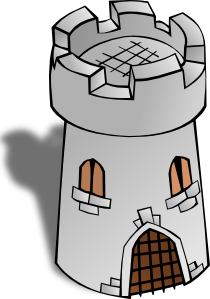 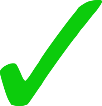 La p_ _ _ _
la plaza
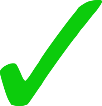 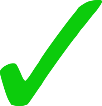 El b_ _ _ _ _
el balcón
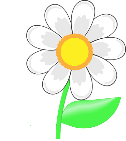 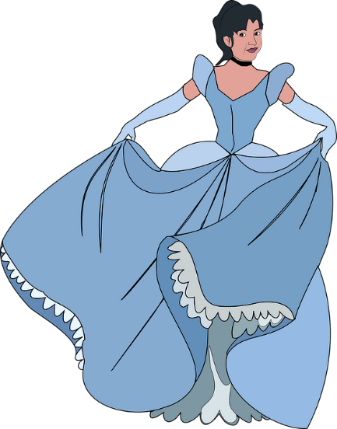 La f_ _ _
la flor
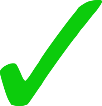 La p_ _ _ _
La d_ _ _
la dama
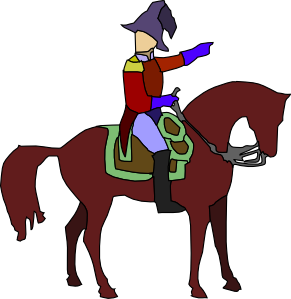 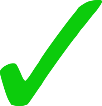 El c_ _ _ _ _ _ _ _
el caballero
[Speaker Notes: Timing: 5 minutes

Aim: to revisit vocabulary (from 2.1.1); to improve understanding of the use of ‘del’ and ‘de la’.

Procedure:
Students are prompted to recall the Spanish word for the images on the right.
Students read each sentence and tick the correct answer depending on the use of ‘del’ (masculine) and ‘de la’ (feminine).
Teacher shows the answers one by one.

Note: the gender of new nouns is given because these don’t have gender marking (-o ending=masc; -a=fem) with which students are familiar.]
¿Dónde está?
escuchar / leer
¿Qué escuchas? ¿‘del’ o ‘de la’?
Ahora, marca la palabra correcta y escribe la frase completa en inglés.
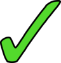 The train is far from the city.
1
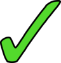 2
The white car is near the east.
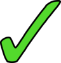 The (male) teacher is in front of the station.
3
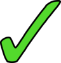 The (female) author is outside the bank.
4
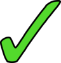 The (female) director/headteacher is behind the shop.
5
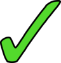 The (male) classmate is under the table.
6
[Speaker Notes: Timing: 7 minutes

Aim: to consolidate the use of ’del’ and ‘de la’; to understand the sentences

Procedure: 
Students listen to each recording and tick the correct column.
Students listen again and write the correct word.
Students write the sentence in English. (They may first need to transcribe it in order to think carefully about the language.)

Transcript
1. El tren está lejos de la [ciudad]2. El coche blanco está cerca del [este]3. El profesor está delante de la [estación]4. La autora está fuera del [banco]5. La directora está detrás de la [tienda de musica] 6. El compañero está debajo de la [mesa]7. La estación está delante del [teatro]8. El amigo está fuera del [edificio]

Note: the genders are mostly clear as most words end in –o and –a. However, students could also be told that even when the nouns don’t end in –o and –a, there are other helpful rules to determine the gender. For example, words ending in –dad (ciudad) and –ción (estación) are always feminine. 

Previously taught vocabulary is recycled in this task: 
1.2.6 – edificio
1.2.5 – ciudad, plaza, museo, escuela, banco, tienda, teatro, iglesia
1.2.3 – mesa
1.1.4 – casa]
Describe las imágenes. Completa las seis frases en español.
escribir
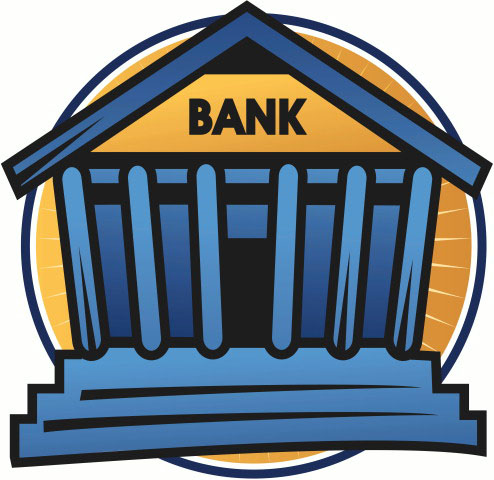 [behind]
[far from]
3
2
1
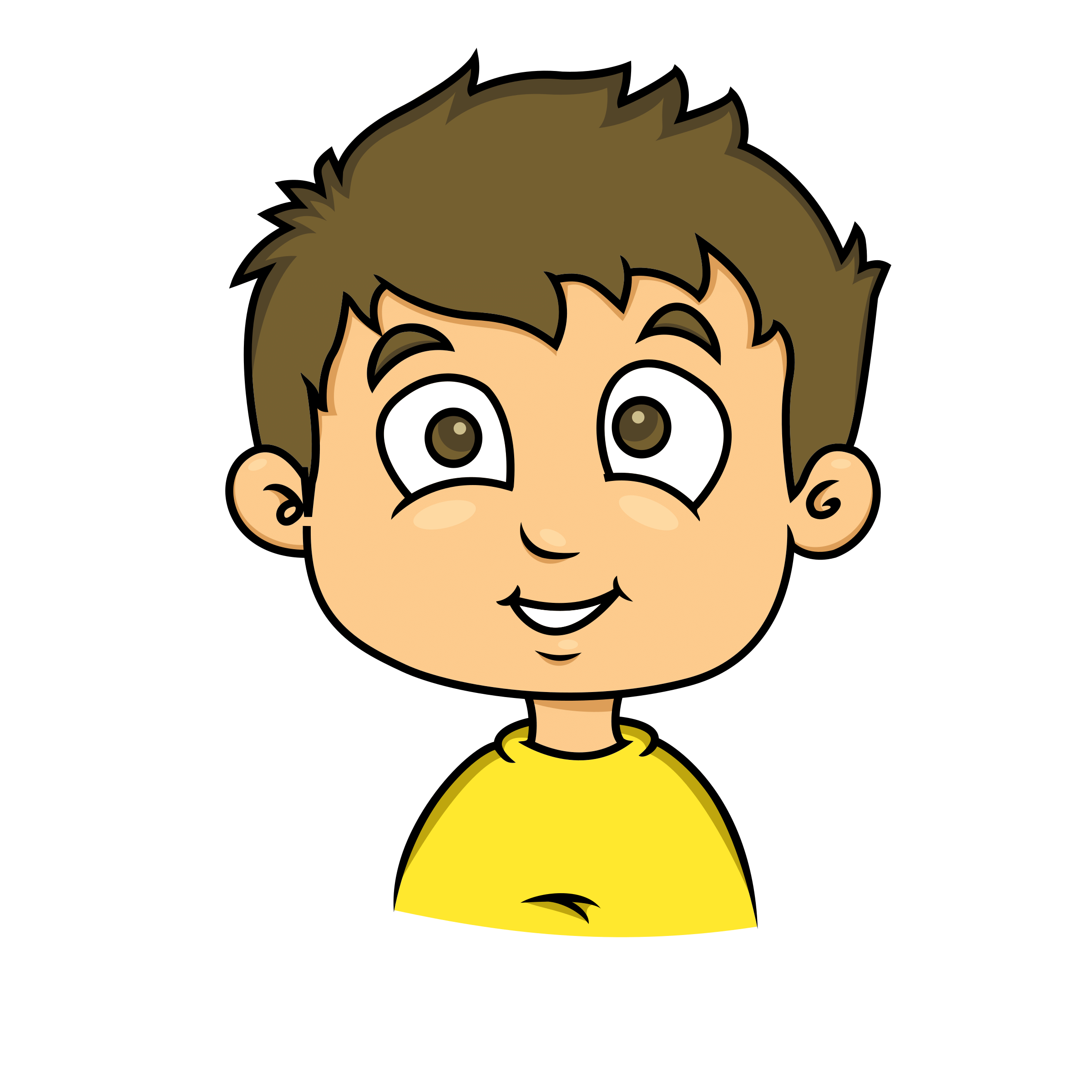 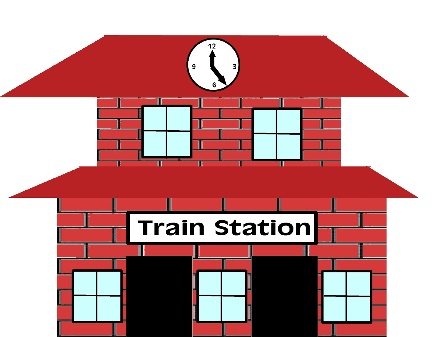 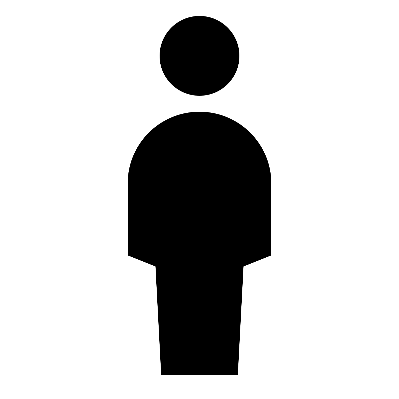 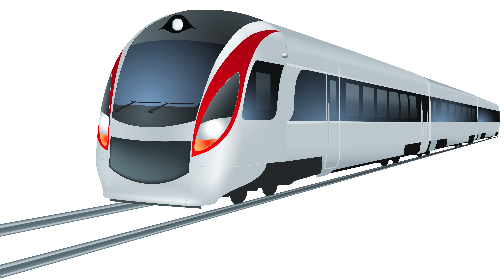 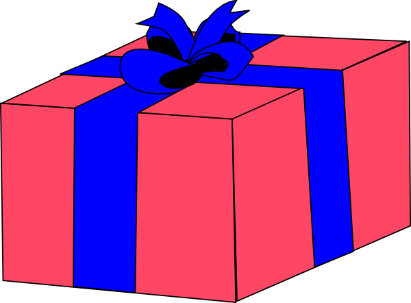 1. La persona…
2. El periódico…
3. El chico…
4. La planta…
5. El tren…
6. El coche…
[outside]
[in front of]
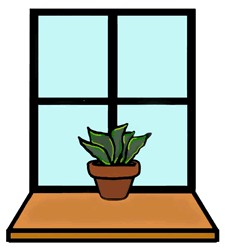 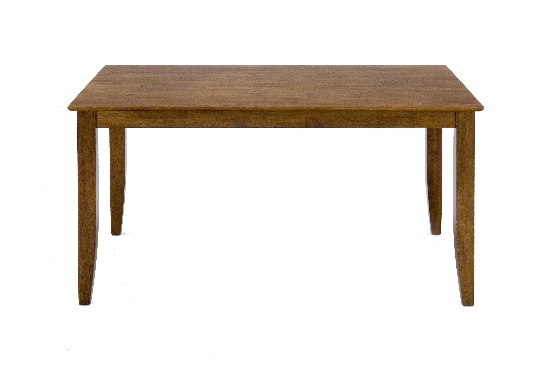 [near]
5
6
4
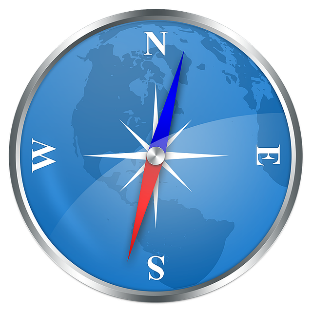 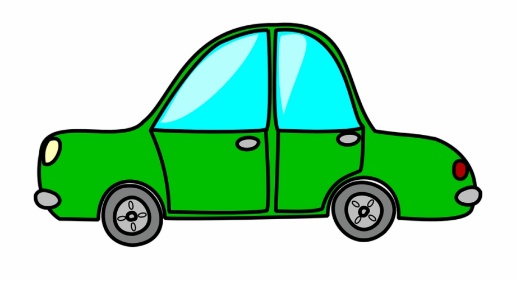 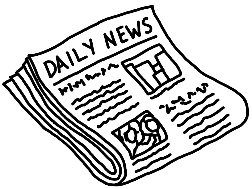 [under]
[Speaker Notes: Note that some students will need to refer to the new locational adverb vocabulary to complete this activity.[1/2]
Time: 8 minutes

Aim: to produce sentences including ‘del’ and ‘de la’ and positional adverbs.
Procedure: 
Students look at each image/English prompt and complete the sentences in the yellow box with ‘está’, a positional adverb, ‘del’ or ‘de la’ and the referential noun.
Teacher shows the answers on the next slide with further clicks.

Answers:
1) La persona está fuera del banco.2) El chico está detrás del regalo.3) El tren está lejos de la estación
4) El periódico está debajo de la mesa.
5) La planta está delante de la ventana.
6) El coche está cerca del oeste.]
Respuestas
escribir
escribir
La persona está fuera del banco.
El chico está detrás del regalo.
El tren está lejos de la estación.
El periódico está debajo de la mesa.
La planta está delante de la ventana.
El coche está cerca del oeste.
[Speaker Notes: [2/2]

Answers:
1) La persona está fuera del banco.2) El chico está detrás del regalo.3) El tren está lejos de la estación
4) El periódico está debajo de la mesa.
5) La planta está delante de la ventana.
6) El coche está cerca del oeste.]
Places and locations
Adverbs of position with ‘del’ and ‘de la’
Using estamos (we are) and están (they are)SSC [cua] [cue] [cui]
Y7 SpanishTerm 2.2 - Week 4 - Lesson 46Amanda Izquierdo / Nick Avery / Rachel HawkesArtwork: Mark DaviesDate updated: 06.05.24
[Speaker Notes: Note: all words (new and revisited) in this week of the SOW appear on all three GCSE wordlists, with the following exception:
AQA list does not have balcón, dama, caballero.
Edexcel list does not have balcón, dama, caballero, torre.

Artwork by Mark Davies. All additional pictures selected are available under a Creative Commons license, no attribution required.

Learning outcomes (lesson 2):
Consolidation of SSCs [cue], [cua], [cui]
Consolidation of ‘del’ and ‘de la’ (after adverbs of position)
Introduction of ‘estamos’, ‘están’
Consolidation of ‘estoy’, ‘está’
Word frequency (1 is the most frequent word in Spanish): 
7.2.2.4 (introduce) estamos [estar-21]; están [21]; oeste [2416]; este [>5000*]; estación [1404]; coche [1190]; tren [1488]; delante de [delante-1742]; fuera de [fuera-299]; debajo de [1366]; detrás de  [2044]
7.2.2.1 (revisit) trabajar [174]; buscar [179]; descansar [1749]; preparar [570]; comida [906]; animal [322]; pasar [68]; tiempo [80]; campo [342]; junto[s] [149]; solo [181]
7.2.1.1 (revisit) balcón [3133]; dama [2062]; torre [2138]; caballero [2056]; saber [44]; pasar [68]; blanco [372];  flor [739];  plaza [806];  llevar [101]

Source: Davies, M. & Davies, K. (2018). A frequency dictionary of Spanish: Core vocabulary for learners (2nd ed.). Routledge: London

The frequency rankings for words that occur in this PowerPoint which have been previously introduced in NCELP resources are given in the NCELP SOW and in the resources that first introduced and formally re-visited those words. 
For any other words that occur incidentally in this PowerPoint, frequency rankings will be provided in the notes field wherever possible.]
puede
Identifica la palabra correcta.
hablar
puedo
pedir
¿Puedo ir a los servicios?
poder
participar
jugar
llevar
10			 11			 12
el favor
puedes
cambiar
preguntar
[Speaker Notes: Inicio – starter activity to revisit vocabulary and settle students.Timing: 5 minutes

Aim: to revisit words from weeks 2.1.6 and 2.1.1 (revisited in the scheme of work this week) that haven’t already been incorporated into other lesson activities.

Procedure:
Students write 1-12 and the Spanish word.
When all students have arrived and 4 minutes have elapsed, the teacher says the number (either in numerical or random order, to challenge students more). 
Students volunteer the answers in Spanish to practise pronunciation.
Teacher gives oral feedback.


Answers:
poder
preguntar
el favor
puedes
jugar
puedo
cambiar
pedir
¿Puedo ir a los servicios?
puede
participar
llevar]
Daniel habla de la escuela. ¿Cuál es la palabra correcta?
hablar
En la clase es normal 1) [to be able to] 2) [to ask for] 
3) [a favour] cuando necesitas ayuda o 4) [to ask] 
5) [can I go to the toilet?] si necesitas ir.

El lunes 6) [I can] 7) [to play] con los compañeros y 
8) [to take, to carry] material a casa. ¿También 
9) [can you]? El profesor 10) [he can] 11) [to change] las actividades para grupos diferentes. 12) ¡[He participates] en muchas clases!
pedir
poder
preguntar
un favor
¿puedo ir a los servicios?
puedo
jugar
llevar
puedes
puede
cambiar
Participa
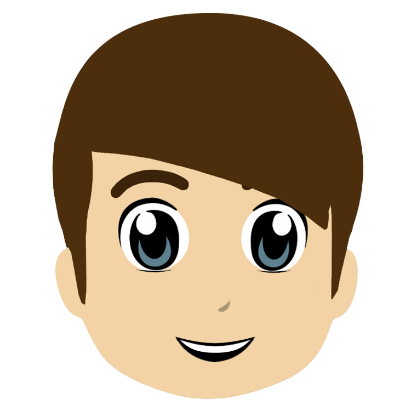 [Speaker Notes: Timing: 3-5 minutes

Aim: to produce the revisited vocabulary from 2.1.6 and 2.1.1 orally within a short text.

Procedure:
In pairs, students take turns to read the text aloud translating the English prompts into Spanish as they go.
The teacher asks students to read out the full text chorally.
To give feedback, the teacher shows each answer with further clicks.

Notes:
1. Teachers will make a judgement here about students’ readiness for oral productive recall. Ideally, as the target vocabulary here is all revisited (and also seen in the last activity) they would do this without looking at notes. However, if this is too much of a jump, they could write each number and the corresponding word in Spanish before speaking.
2. Students in pairs can divide the text in two: student A reads out the first paragraph and student B reads out the second paragraph.

Unknown words/cognates:
diferente [293]]
Vocabulario
estamos
están
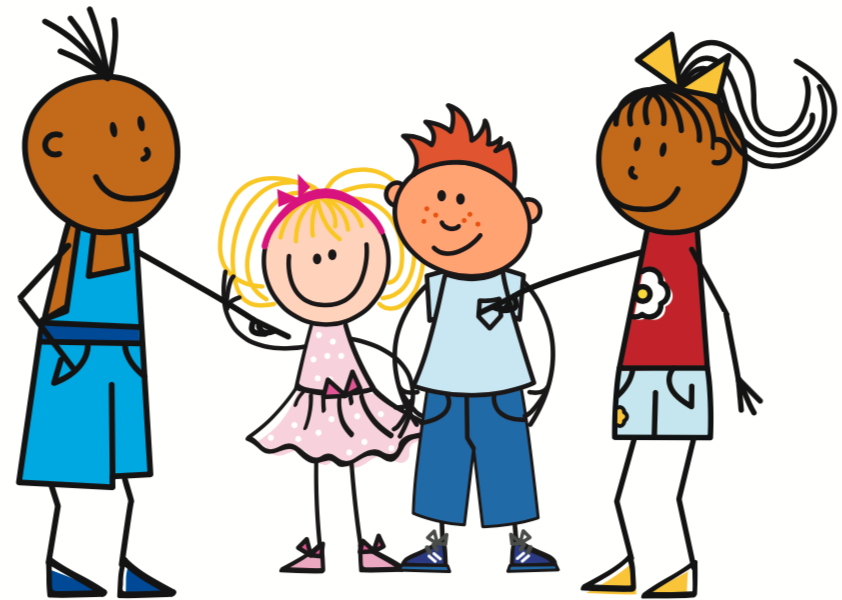 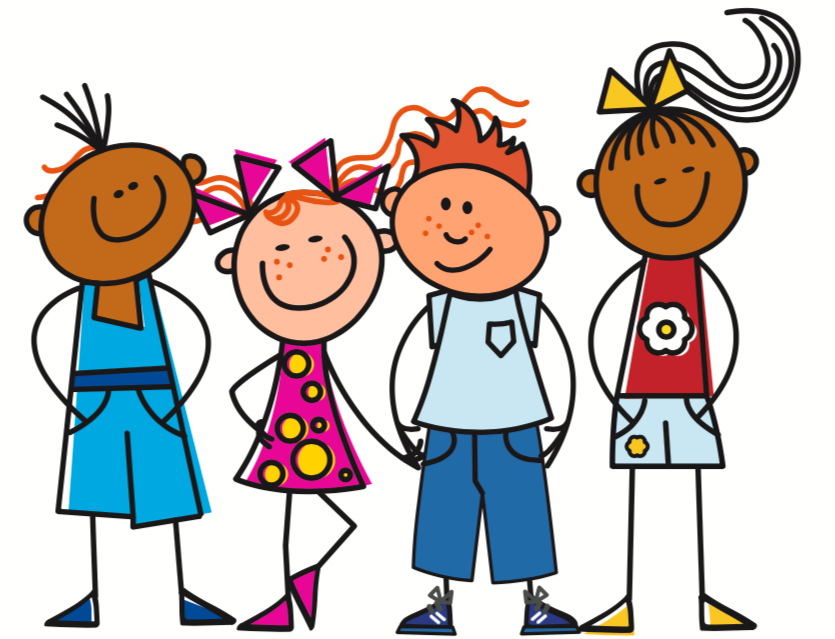 [we are]location, state
[they are]location, state
[Speaker Notes: Timing: 1 minuteAim: to introduce two new parts of estar and practise them.Procedure:
1. Present the words2. Elicit repetition.3. Check for understanding.]
Talking about places and locationsUsing verb ‘estamos’ and ‘están’
gramática
Use the verb ‘estar’ to talk about locations.
To say ‘we are’ with a place or location, say ‘estamos’.
We are in a café.
Estamos en un café.
To say ‘they are’ with a place or location, say ‘están’.
They are in the centre.
Están en el centro.
[Speaker Notes: Timing: 2 minutes

Aim: to introduce the uses of  ‘estamos’ and ‘están’.

Procedure:
1. Go through the grammar explanation with students, revealing each new sentence on a mouse click.

Note: ‘Estamos’ has  the same –amos ending for that was previously taught for regular –ar verbs.]
Talking about places and locations
hablar
Remember that in Spanish, to talk about locations  you use ‘de’ after adverbs like ‘cerca’ o ‘lejos.
When you refer to a singular masculine noun (e.g. el campo), change de + el to ‘del’.
The house is near (to) the countryside.
La casa está cerca del campo.
To refer to a singular feminine noun (e.g. la estación), use ‘de la’.
El perro está cerca de la estación.
The dog is near (to) the station.
[Speaker Notes: Timing: 2 minutes

Aim: to recap ‘del’ and ‘de la’ (after adverbs of position), which was introduced last lesson.

Procedure:
Go through the grammar explanation with students, revealing each new sentence on a mouse click.]
Pep is texting someone. He’s saying where he and his friends are in Madrid. He also says where other friends are.
leer
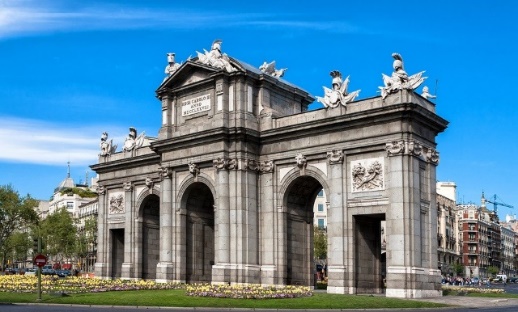 Puerta de Alcalá (f)
Marca ‘del’ o ‘de la’.
Luego, marca ‘we’ o ‘they’.
Estación Atocha (f)
Estadio Bernabéu (m)
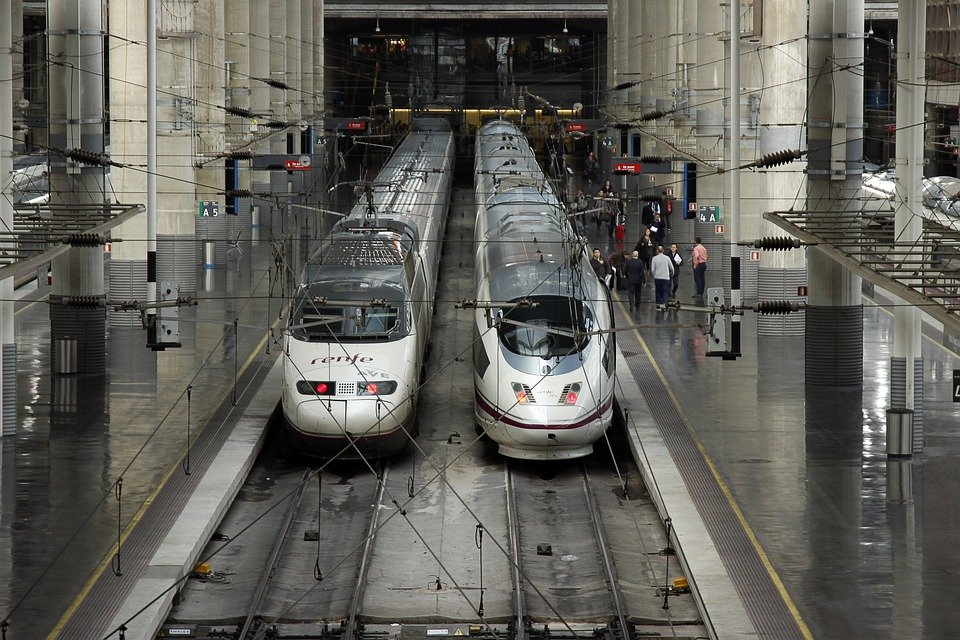 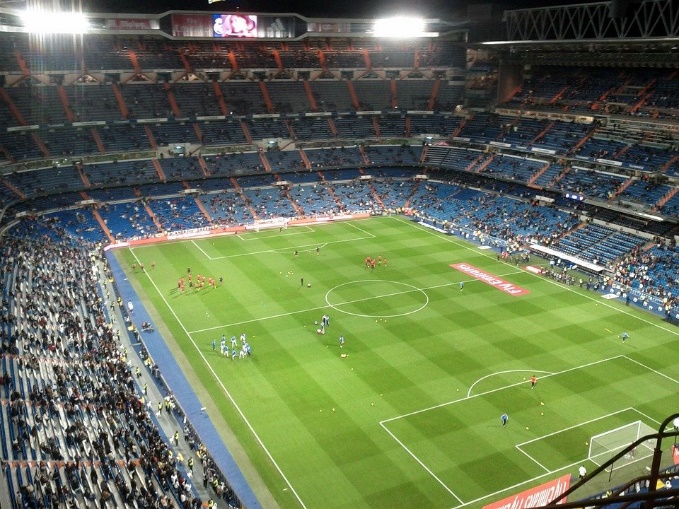 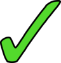 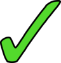 Parque del Retiro (m)
Plaza Mayor (f)
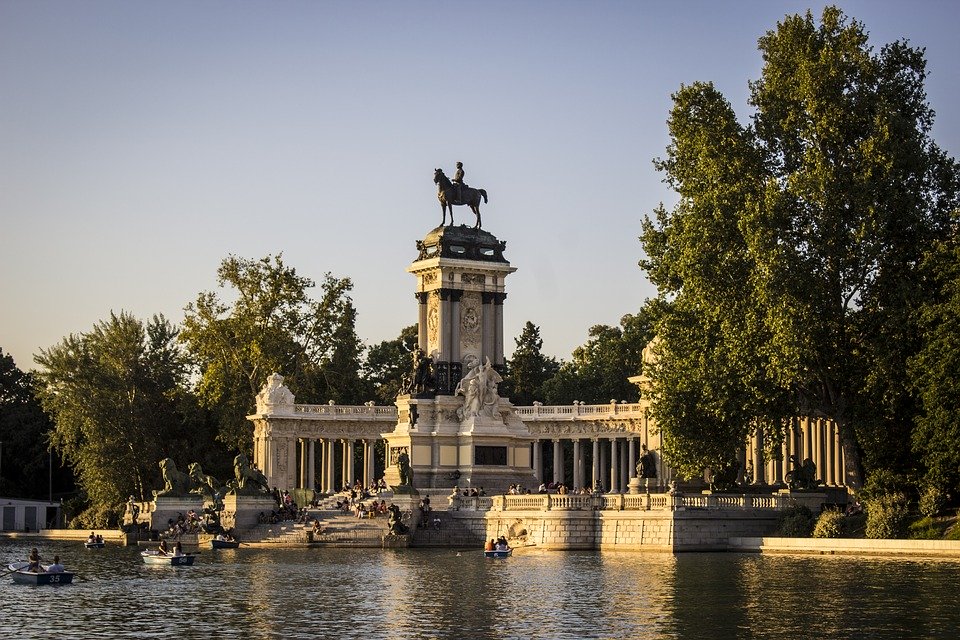 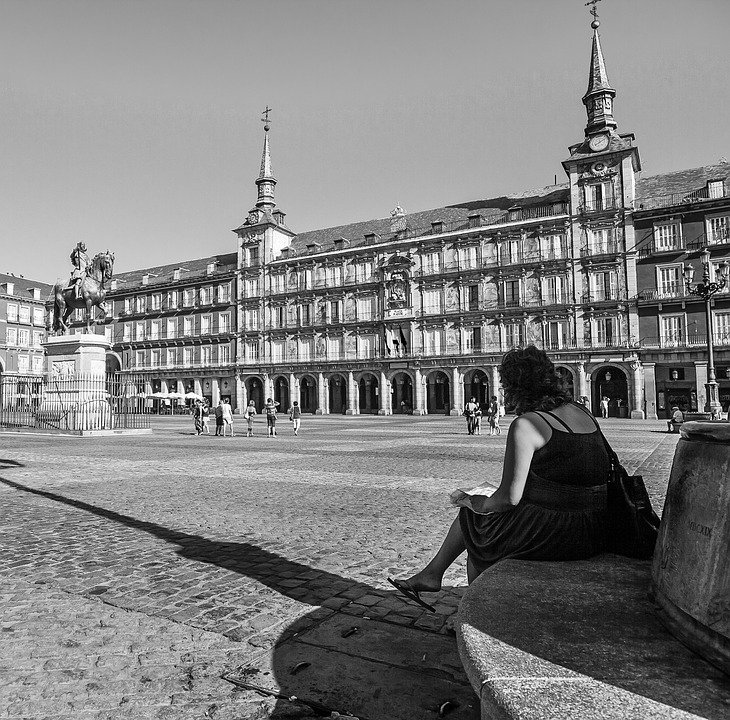 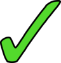 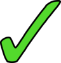 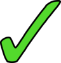 [Speaker Notes: Timing: 8 minutes

Aim: to consolidate the use of ‘del’ and ‘de la’; to practise linking ‘estamos’ and ‘están’ to the meanings ‘we’ and ‘they’.

Procedure:
Students read each sentence and write ‘del’ or ‘de la’ depending on the gender of the following word.
Students tick the corresponding column, ‘we’ or ‘they’, depending on the verb.
Students translate the sentences to check understanding of the adverbs. 

Notes:
The gender of all nouns is given to allow students to focus all their attention on connecting gender with the use of ‘del and ‘de la’. However, teachers could remove the (f) and (m) to increase the challenge for their students, as appropriate.
Teachers might like to prompt students to reflect on the gender of the nouns and to ask them, if needed. E.g., ‘parque, ¿es masculino o femenino?]
You’re playing the Spanish ‘Where’s Wally?’. You get some hints!Is it Wally (‘he is’) or Wally and his Spanish twin, Waldito (‘they are’)?
escuchar
¿Dónde está Wally?
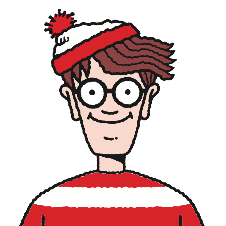 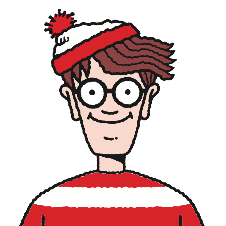 They are
He is
You can also use indefinite articles (e.g. ‘un’, ‘una’) after ‘de’.
¿Cómo se dice en inglés?

a) Está cerca de un coche.
b) Está cerca del coche.
¿dónde? (Escribe en inglés)
in front of a door.
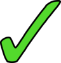 1
in a river.
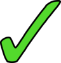 2
near a car.
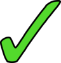 3
outside a big building.
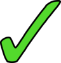 4
behind a tree in a park.
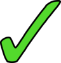 5
with some short people.
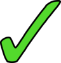 6
[Speaker Notes: Timing: 7 minutes.

Aim: to consolidate understanding of the difference between está (‘s/he is’) and están (‘they are’); to understand sentences with positional adverb + del/de la + place

Procedure:
Students listen to each recording and tick the corresponding column depending on the verb they hear.
Students listen again and write the information about where he is/they are in English.

Transcript
Está delante de una puerta.
Están en un río
Está cerca de un coche.
Está fuera de un edificio grande.
Están detrás de un árbol en un parque.
Está con unas personas bajas.
Están lejos de Inglaterra.
Están entre dos personas.

Note:Answers are animated to reflect this: 1-8 ticks and then 1-8 English.  As always, teachers who want to run this activity differently can change the animation order.

Vocabulary in this task is recycled from
Term 2.1, week 3: río, ábol
Term 1.2, week 6: edificio, grande
Term 1.2, week 5: cerca, lejos, entre
Term 1.2, week 3: puerta, persona
Term 1.2, week 2: dos
Term 1.1, week 3: bajo
Term 1.1, week 1: Inglaterra

‘Parque’ was a previously taught phonics word]
Students get lost in Madrid.  Help them say where they are.
hablar
En Madrid
Estamos cerca del....
Persona A habla en español:
Estación Antocha (f)
Don’t say the name of the place you chose.  Your partner will get this from the del.
Estadio Bernabéu (m)
Estamos cerca del Estadio Bernabéu.
Persona B habla en español:
[Speaker Notes: NOTE: teachers could increase the challenge here, by adding different locational adverbs (we have used ‘near’ and ‘far’ only) to include outside, behind, in front as well.  They could further increase the challenge by giving students the choice of saying I am/we are each time.Timing: 12 minutes (two rounds)

Aim: to practise the use of ‘estoy’ and ‘estamos’ , the use of adverbs and the use of ‘del’ or ‘de la’ in oral production.

Procedure:
Students work in pairs. 
Student A quickly writes down 1-6 and A or B.  S/he is going to say the sentence in Spanish from the top part of each box (including the del/de la) but must not say the name of the place.
2. Student B will listen and say the whole sentence, choosing between place A or B. Person A’s correct use of ‘del’ and ‘de la’ is needed in order to complete this part of the task. Emphasise with students that this is how their partner will know which place it is.3. Student A confirms the answer.  
4. Continue until all 6 items have been talked through.4. Move onto slide 2 and swap roles.

Note: It is perfectly fine for student A to repeat the sentence, given that there are several pieces of information for Person B to write down.]
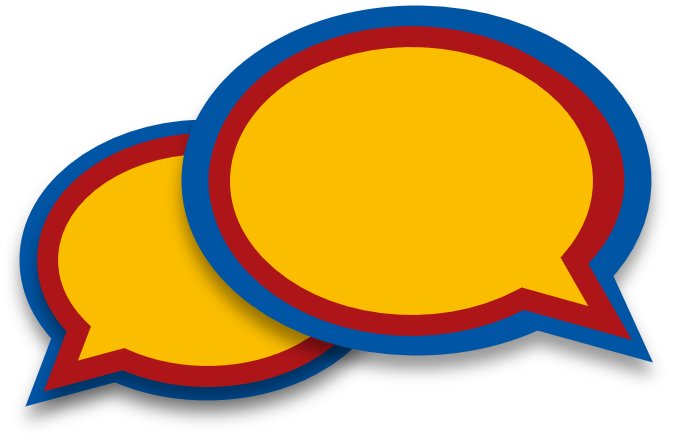 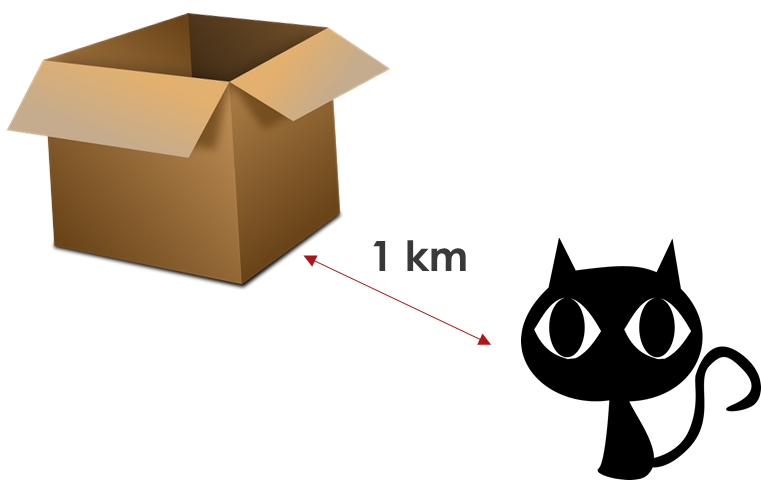 En Madrid (1/2)
hablar
near
3
1
2
Plaza Mayor (f)
Estadio Bernabéu (m)
Parque del Retiro (m)
Museo del Prado (m)
Plaza Mayor (f)
Estación Antocha (f)
6
4
5
Parque del Retiro (m)
Museo del Prado (m)
Estación Antocha (f)
Puerta de Alcalá (f)
Puerta de Alcalá (f)
Estadio Bernabéu (m)
[Speaker Notes: [1/2]]
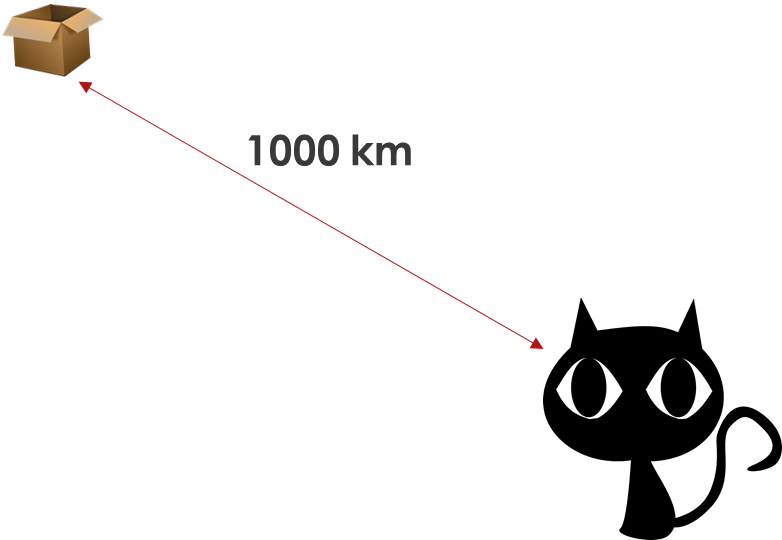 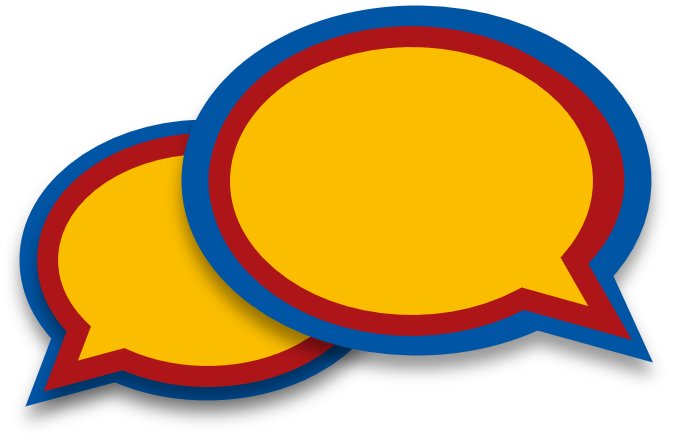 far
En Madrid (2/2)
hablar
3
1
2
Plaza Mayor (f)
Estadio Bernabéu (m)
Parque del Retiro (m)
Museo del Prado (m)
Plaza Mayor (f)
Estación Antocha (f)
6
4
5
Parque del Retiro (m)
Museo del Prado (m)
Estación Antocha (f)
Puerta de Alcalá (f)
Puerta de Alcalá (f)
Estadio Bernabéu (m)
[Speaker Notes: [2/2]]
Students are still lost! Translate these texts to the Spanish teacher. Escribe las seis frases en español.
En Madrid
escribir
escribir
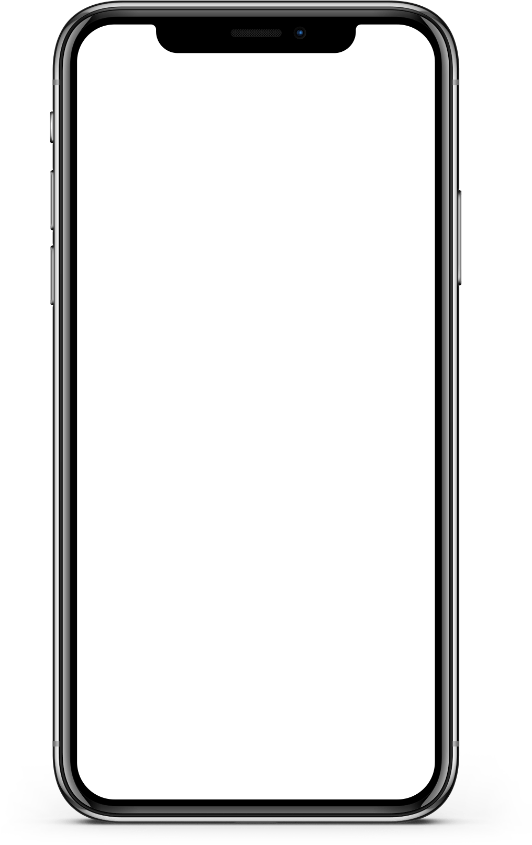 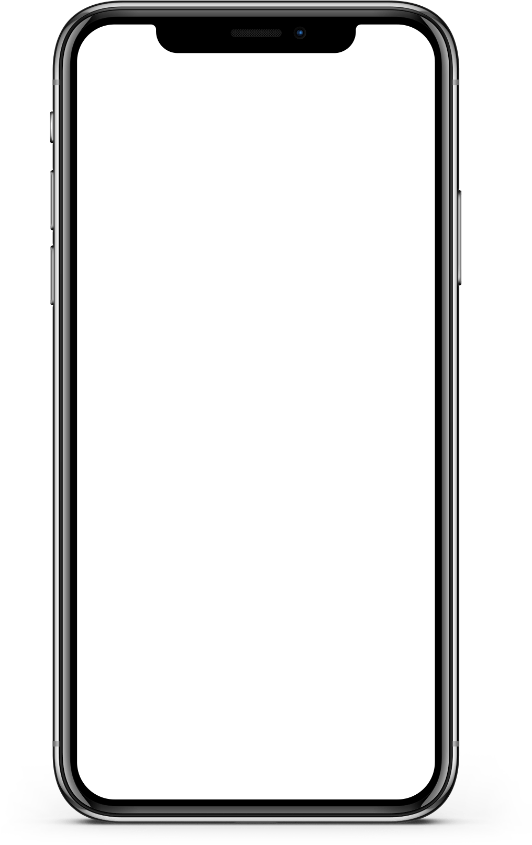 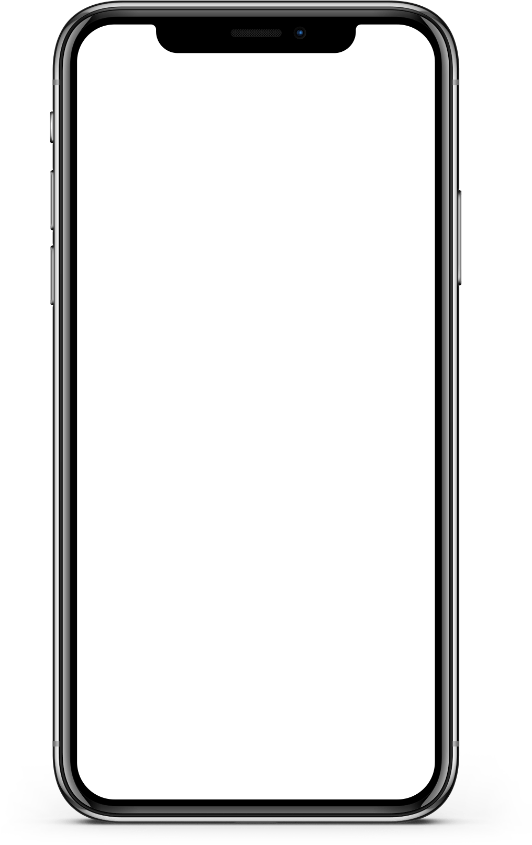 Estamos fuera de la ciudad.
Estoy delante de la estación.
Está detrás del tren.
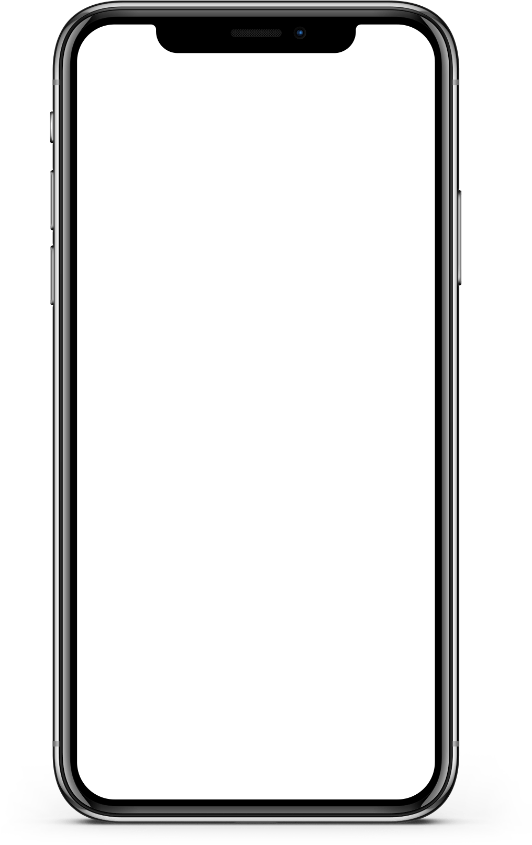 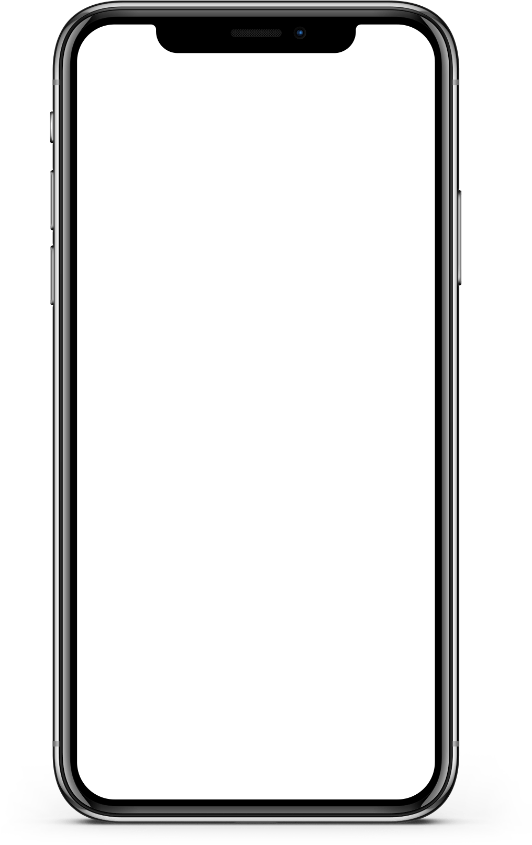 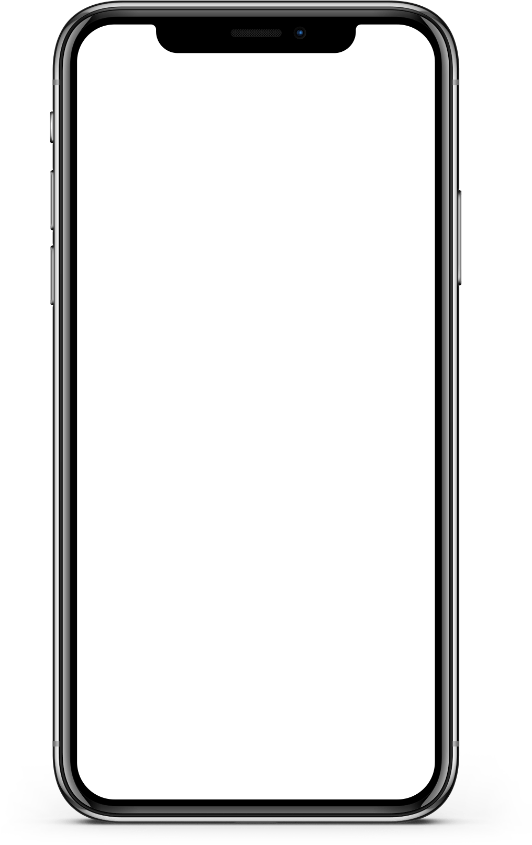 1. We are outside the city!
2. He is behind the train.
3. I am in front of the station.
Están lejos de la escuela.
Estoy debajo del coche verde.
Está cerca del este.
6. I am under the green car!
5. She is near the east.
4. They are far from the school.
[Speaker Notes: Timing: 8 minutes.

Aim: to bring together the grammar and vocabulary taught (and revisited) this week in written production.

Procedure:
1. Students translate each sentence into Spanish.
2. The teacher shows the answers one by one.

Note: At this stage, we are expecting students to recall the gender of the noun.]
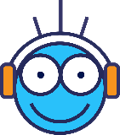 Deberes
New vocabulary for 7.2.2.5:
Audio file
Student worksheet
In addition, revisit:	  Term 2.2.2			  Term 2.1.2
[Speaker Notes: Use this slide to set the homework.
For Y7, the typical homework will be to pre-learn vocabulary for the next lesson.There is an audio file to accompany the student worksheet.


Notes:
i) Teachers may, in addition, want to recommend use of a particular online app for the pre-learning of each week’s words.ii) Quizlet now requires parental involvement / registration / permissions for users below the age of 13, so it is perhaps most suitable for Y9 – 11 students.iii) Language Nut hosts LDP vocabulary lists and these are free for schools to use, though there is a registration process.  One benefit is that all of the student tracking data that Language Nut offers  are also available to schools that use the LDP lists for practice. Perhaps this makes it a good option for Y7/8.
iv) There are other free apps, and new ones are always appearing. Teachers have told us that they are currently using:Flippity, Wordwall (where using previously-created activities is free).
v) Gaming Grammar has been acquired by Language Nut.  Its original content should still be available to teachers and much of it is appropriate for Y7 learners. Verbs (present): 1st person singular/plural in the ‘Verb agreement (present)’ menu practices aspects of this week’s lessons.]